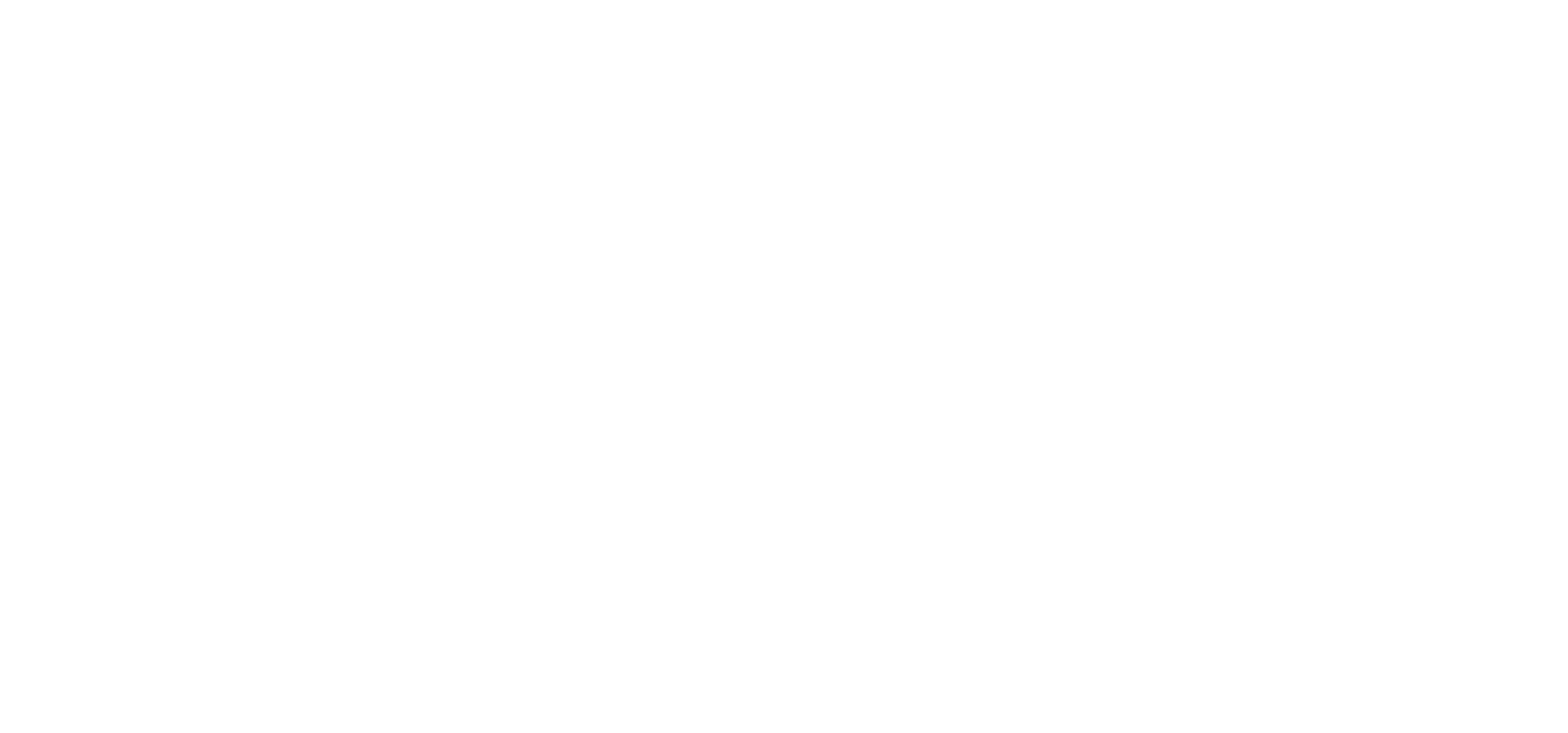 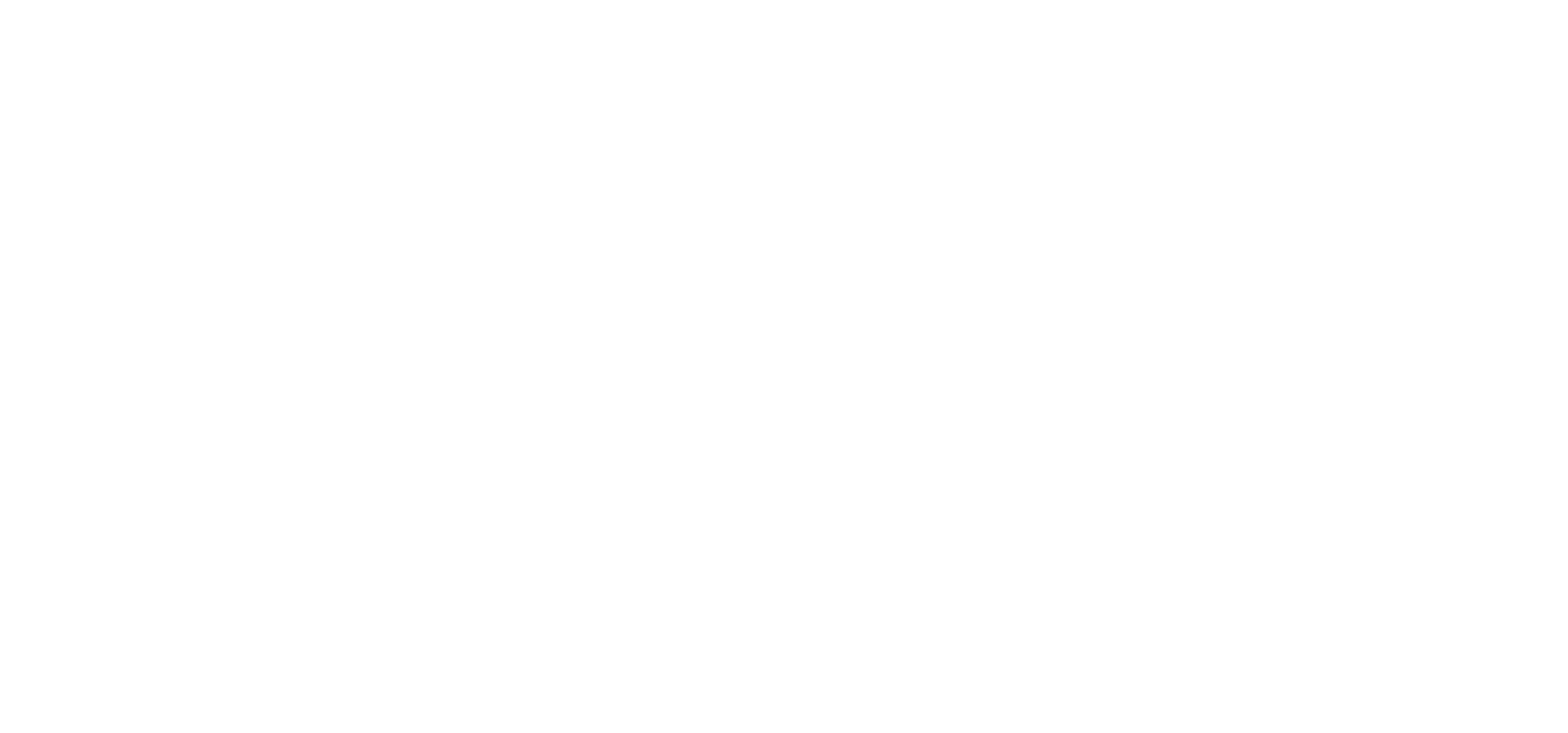 Those who deny man’s involvement in salvation torture this verse.
Paul’s Command Suggests Individual Responsibility for Salvation from Beginning to End
“work out” – i.e. continue to.
“in my presence” – Acts 16
“in my absence” – (v. 16); Galatians 4:10-11; 5:4
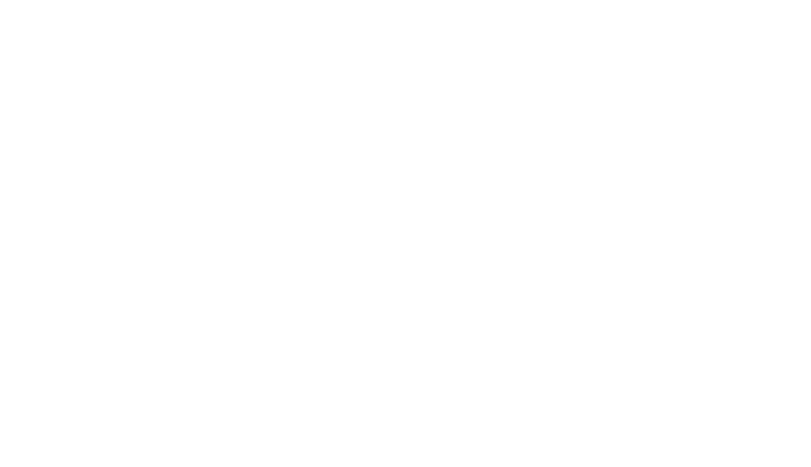 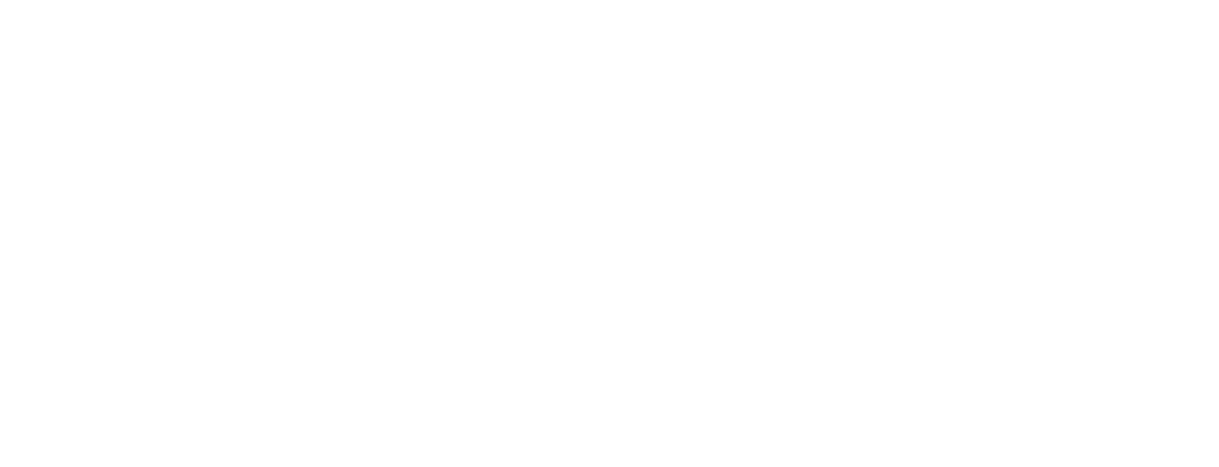 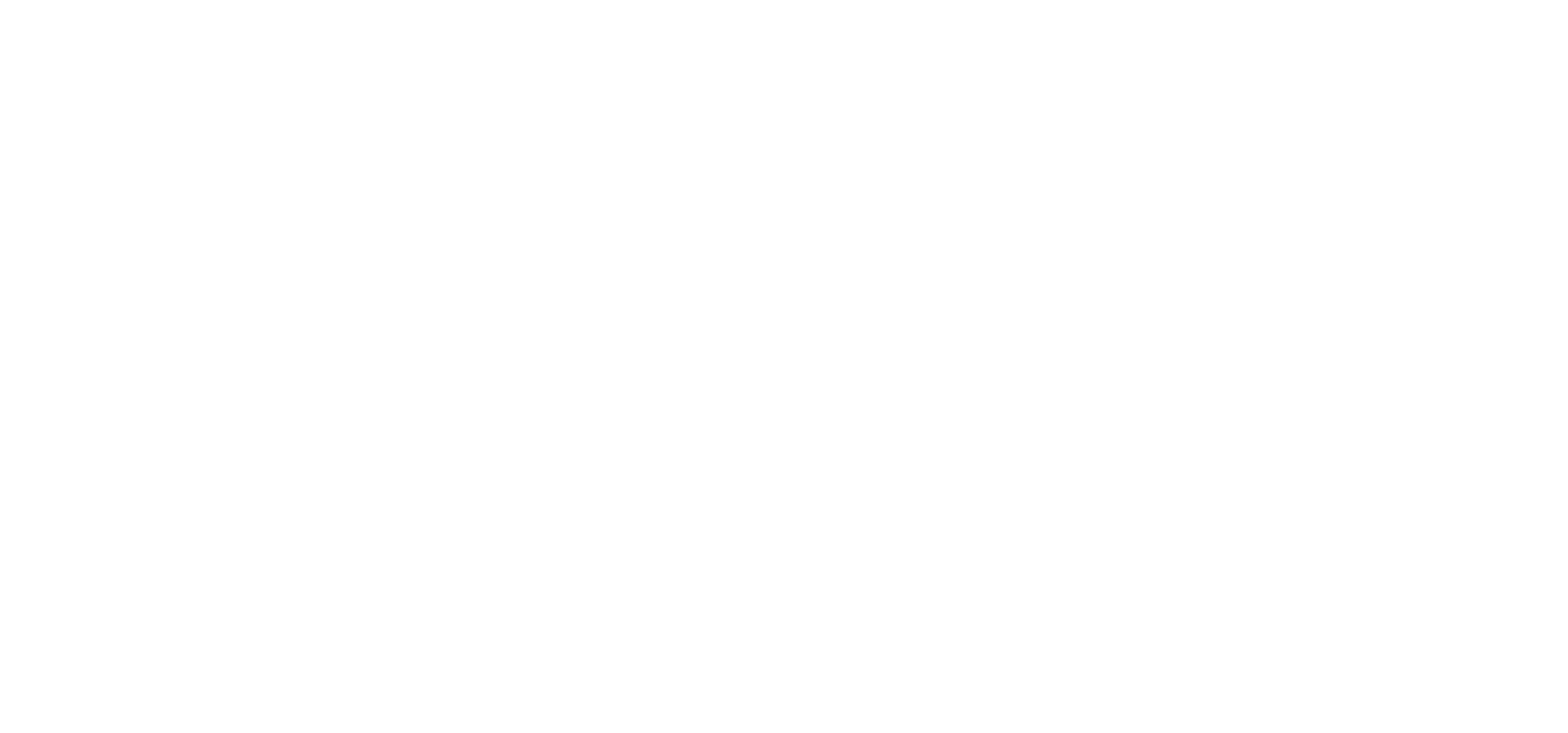 Those who deny man’s involvement in salvation torture this verse.
Paul’s Command Suggests Individual Responsibility for Salvation from Beginning to End
“with fear and trembling” –  2 Corinthians 7:13, 15; Ephesians 6:5;            Hebrews 12:28-29
Individual responsibility – Ezekiel 18:20, 31-32
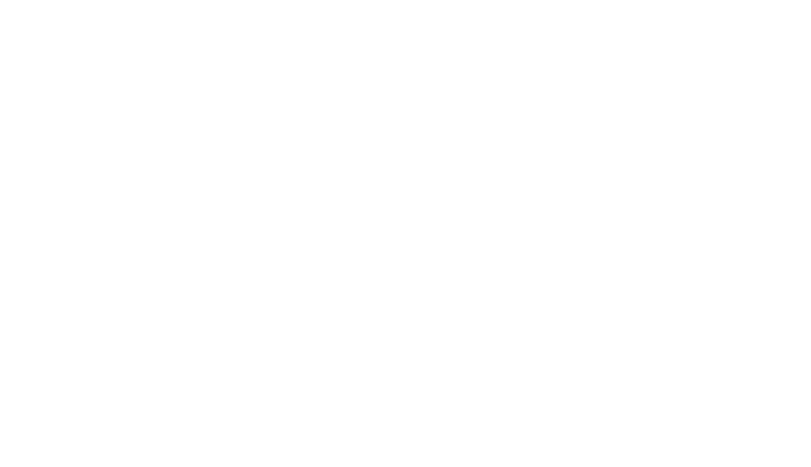 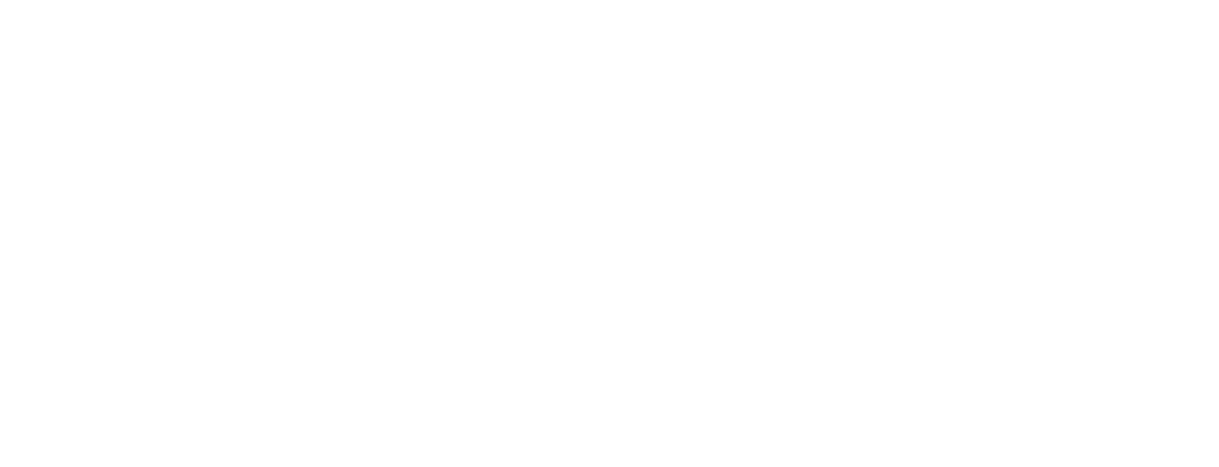 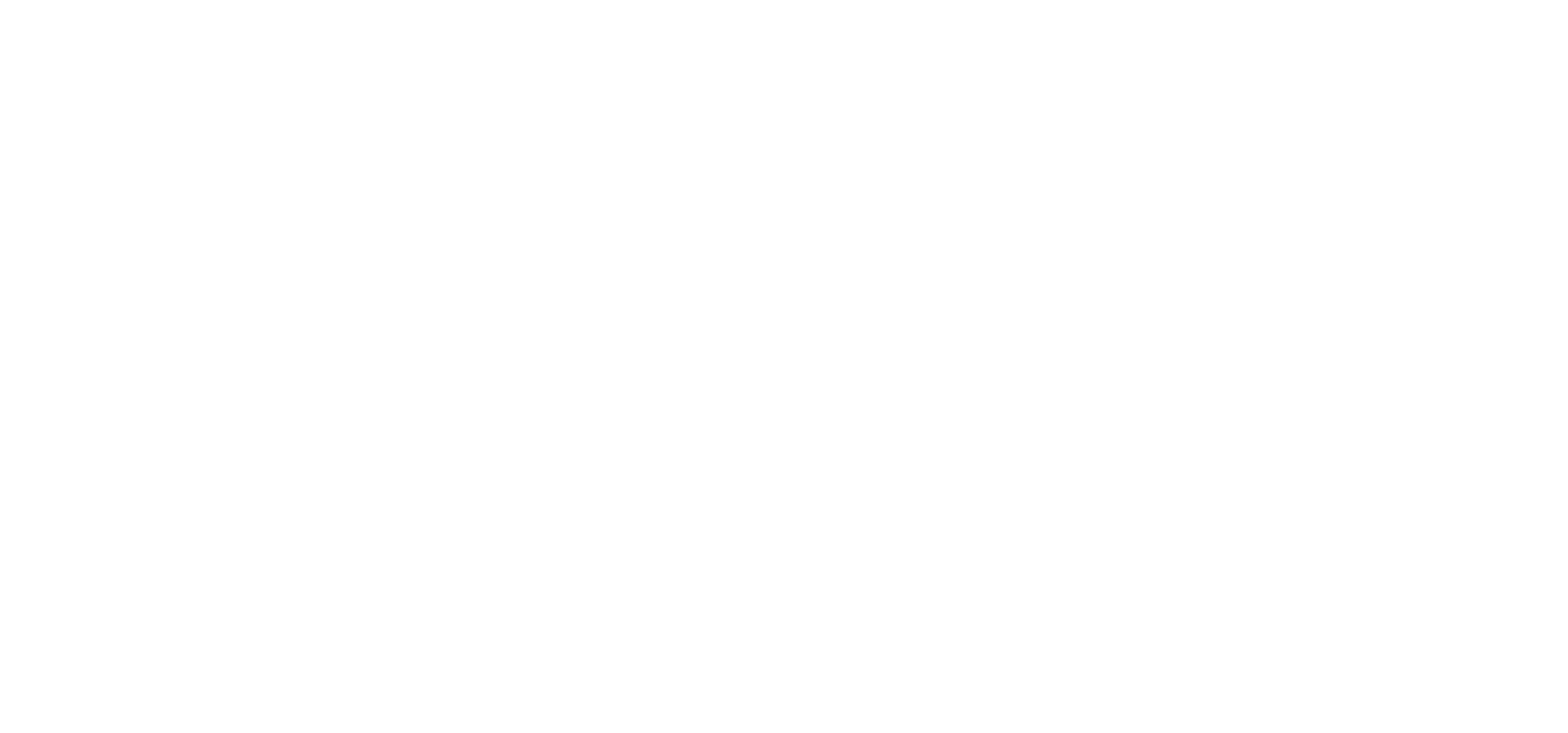 A Caveat
Matthew 19:26 – only possible with God.
John 15:5 – can do nothing without Christ.
John 6:68; Acts 4:12; Philippians 2:9-11 – only reliability for salvation.
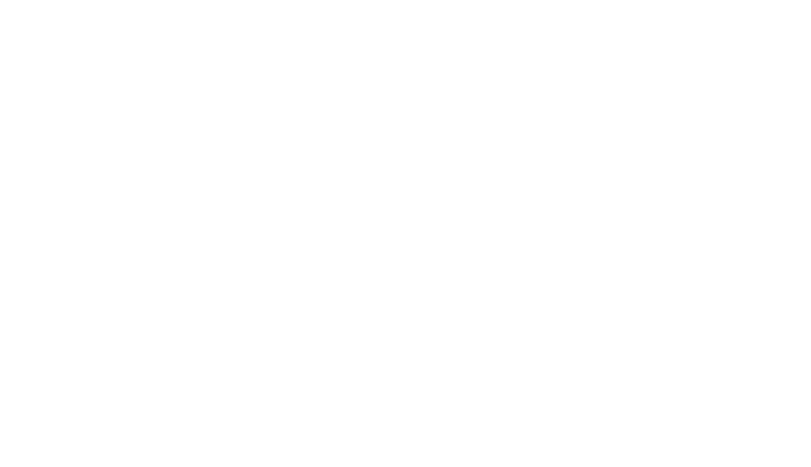 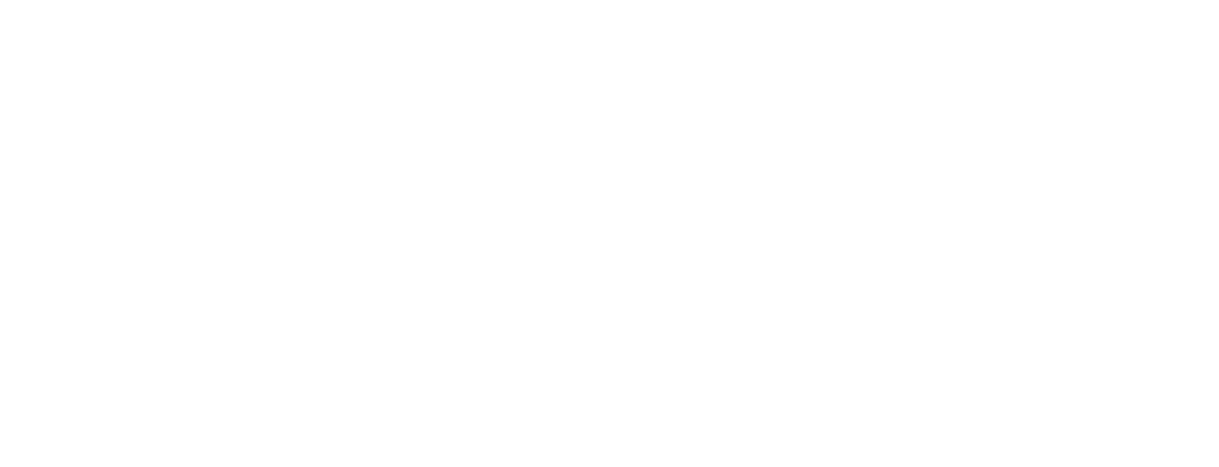 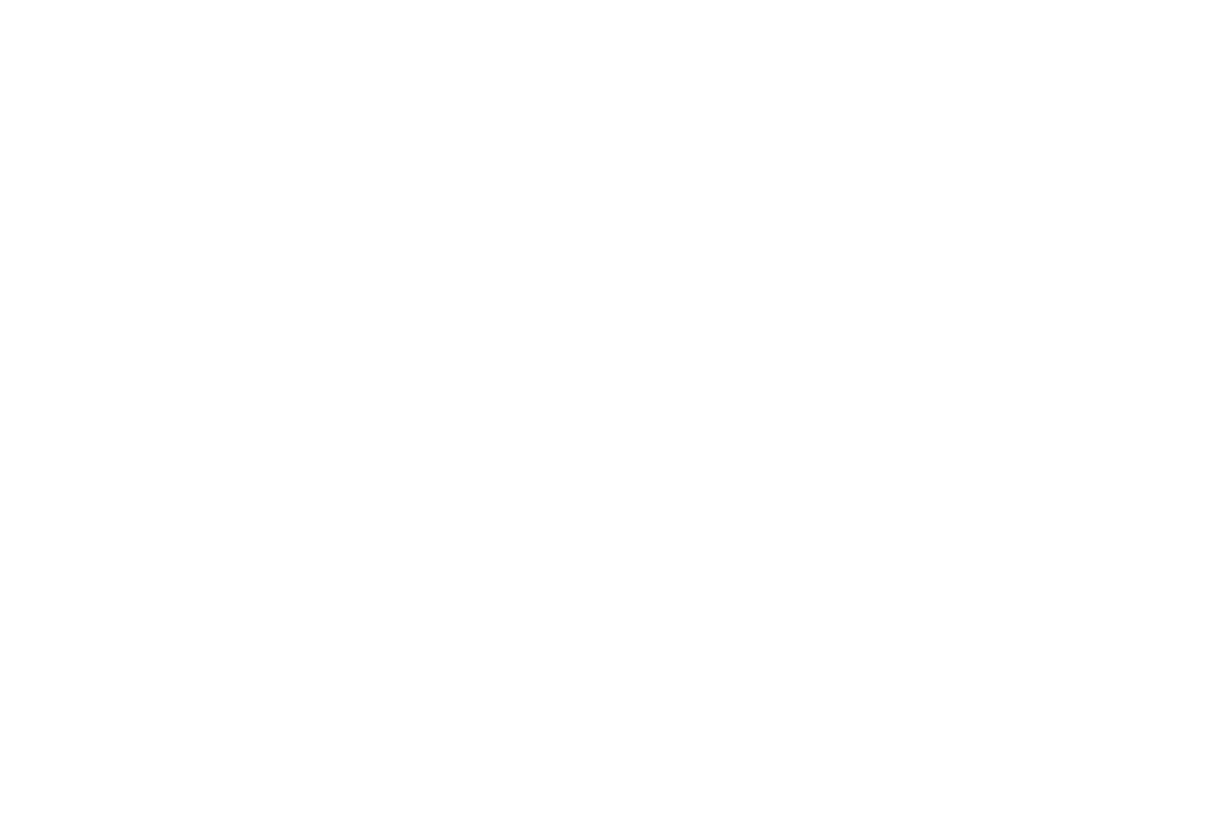 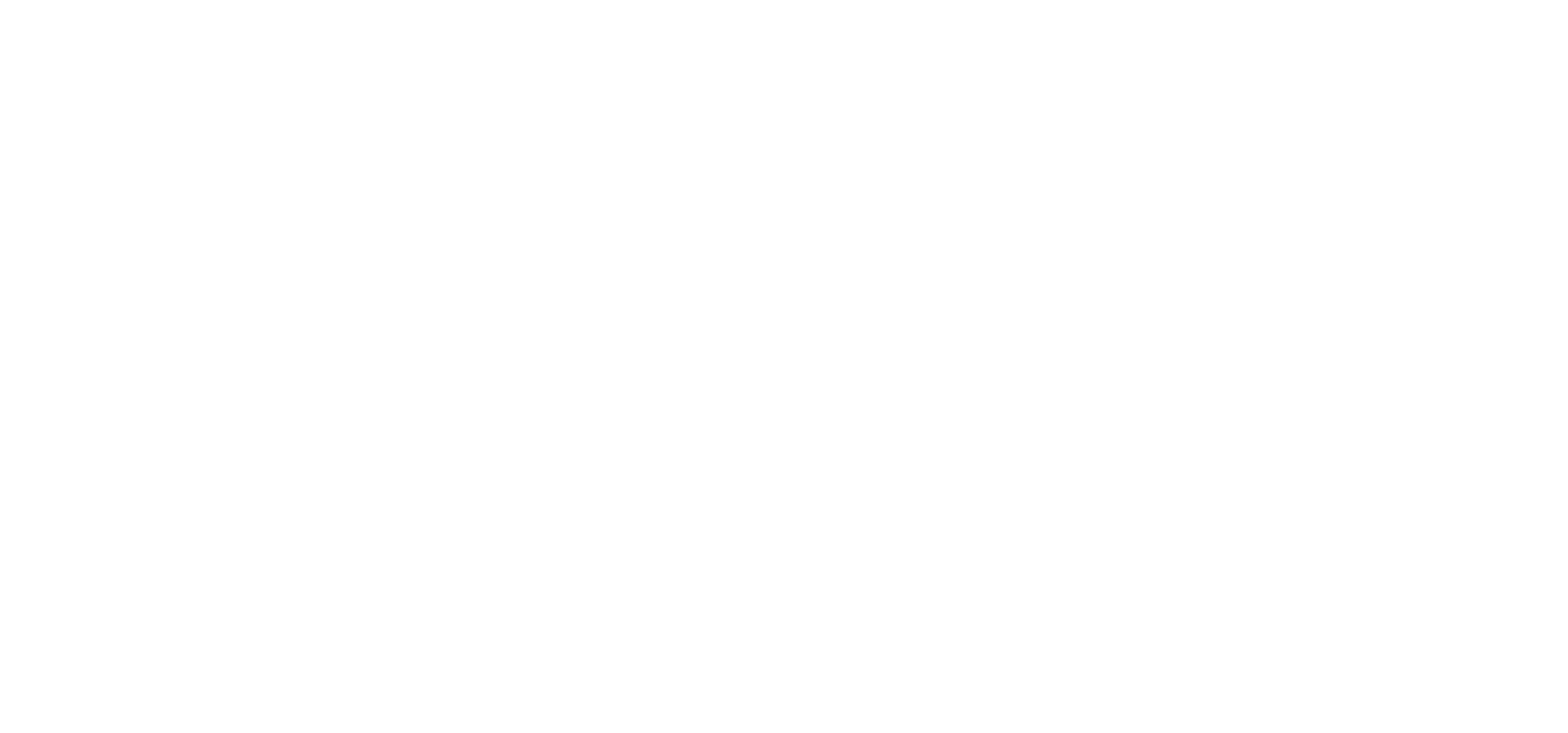 God Works in You
Philippians 1:6 – He began it and will complete it.
How?
Miraculous operation of the Holy Spirit? No.
Lydia – Acts 16:10, 13-15 – gospel preached, heard, heart opened, obeyed.
Jailer – Acts 16:30-34 – spoke word, believed, baptized.
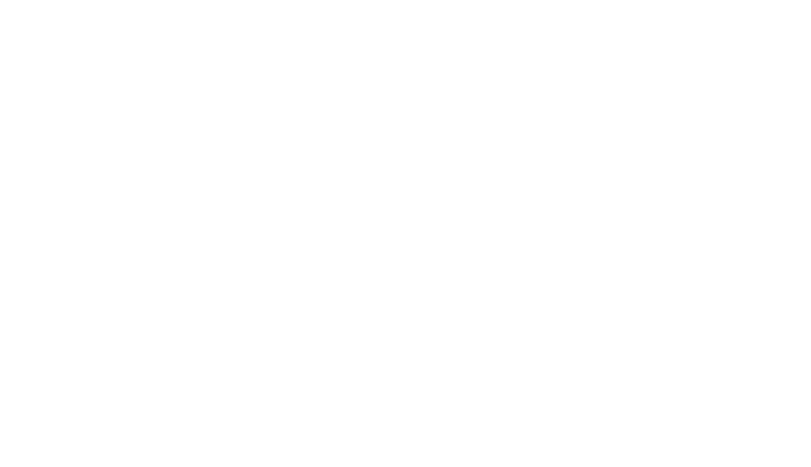 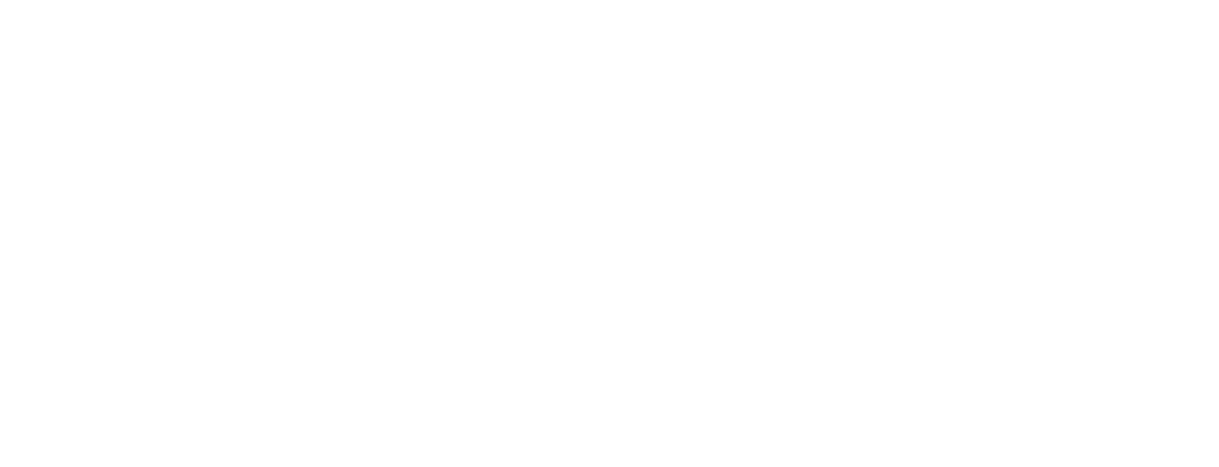 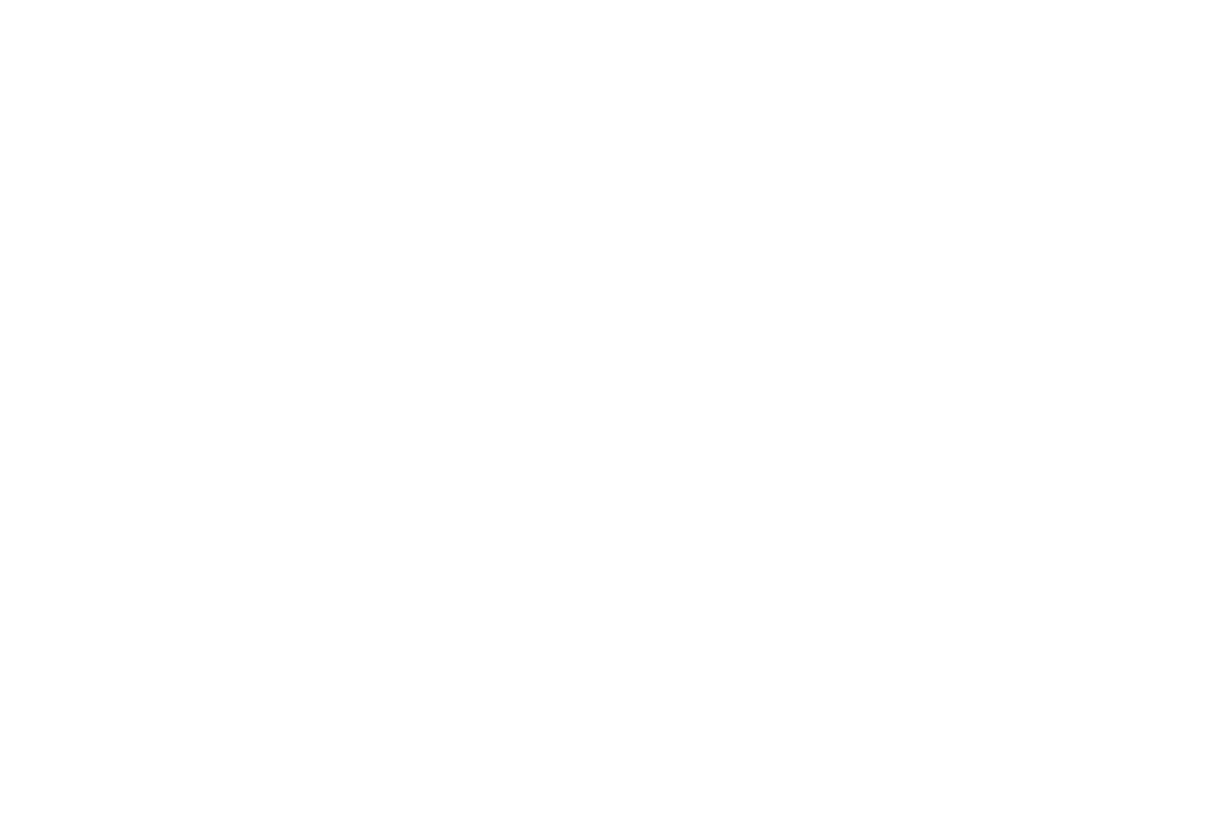 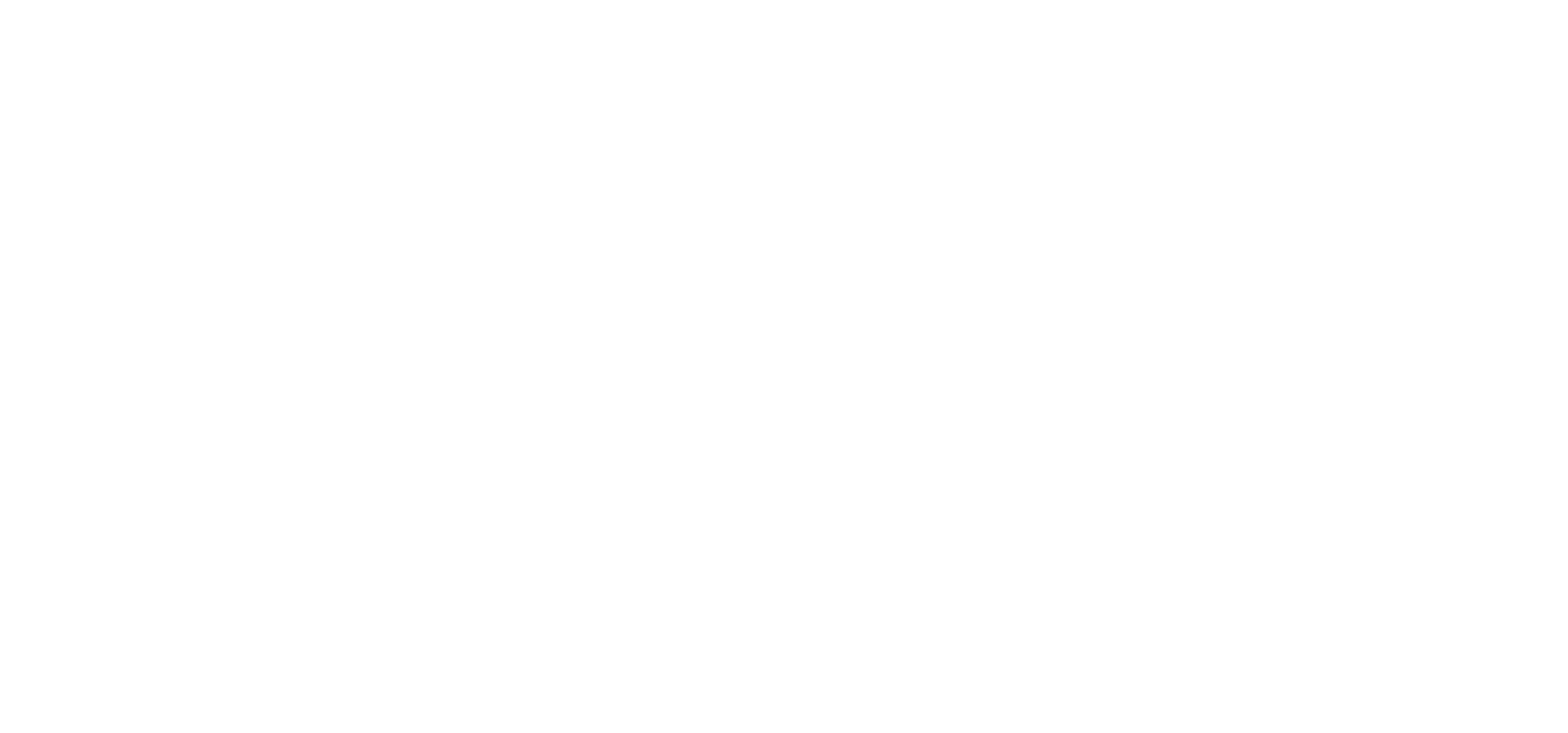 He works in us through His word – 1 Thessalonians 2:13
To will – Philippians 2:12;            1 Timothy 4:8; 2 Cor. 5:14-15; 1 John 3:2-3;        Philippians 3:12-14, 20-21
To do – Galatians 5:16-26;          2 Timothy 3:16-17
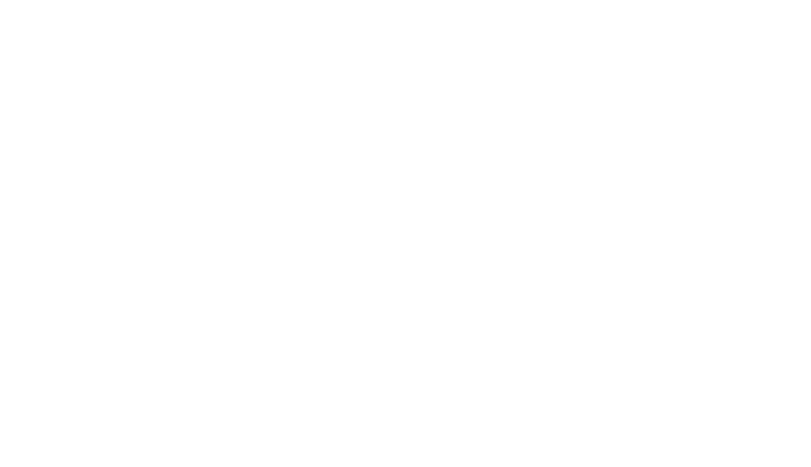 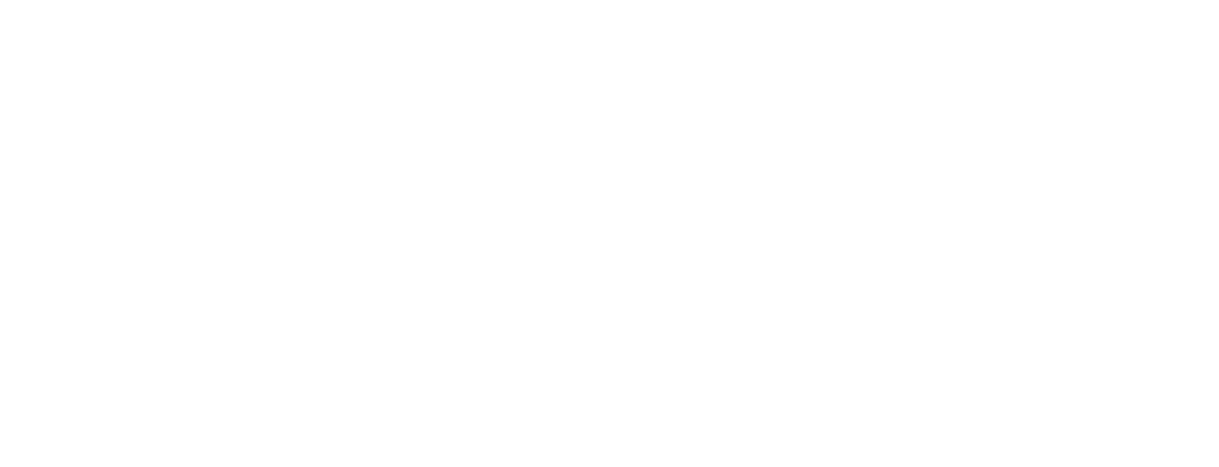 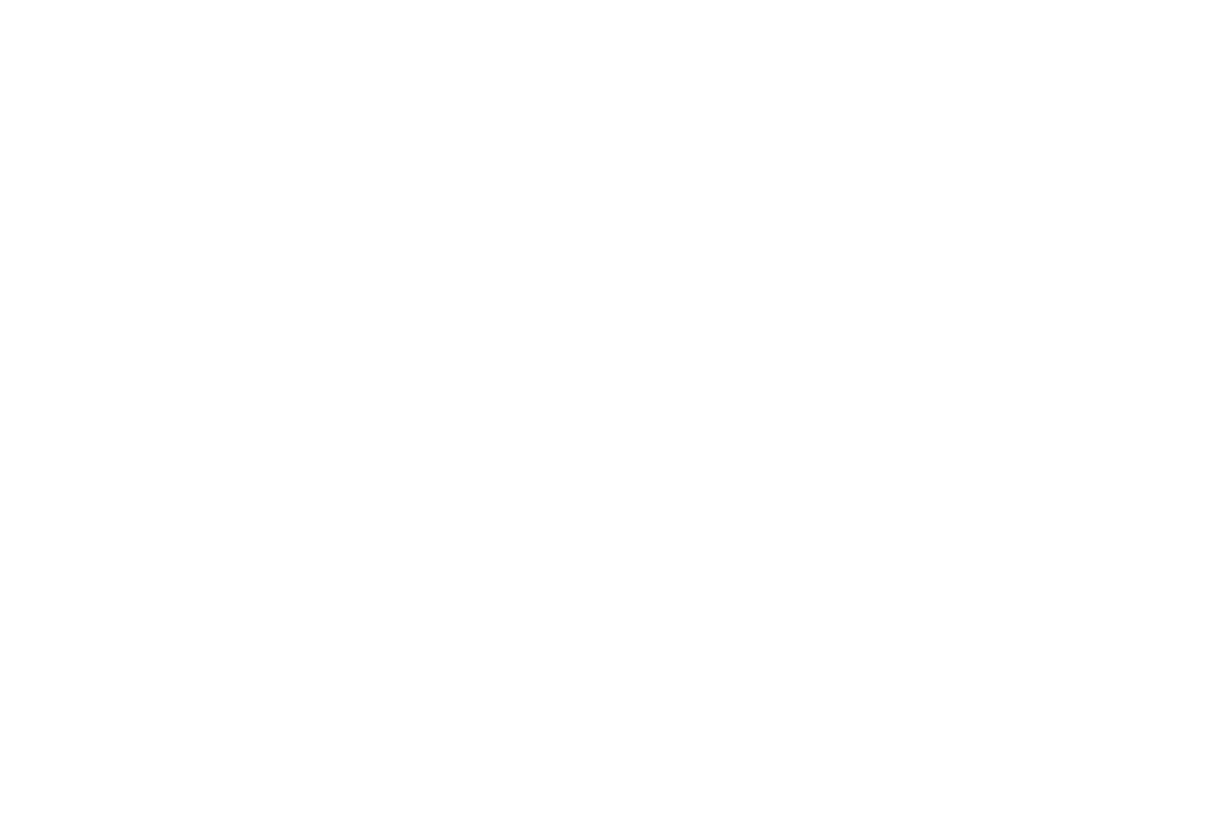 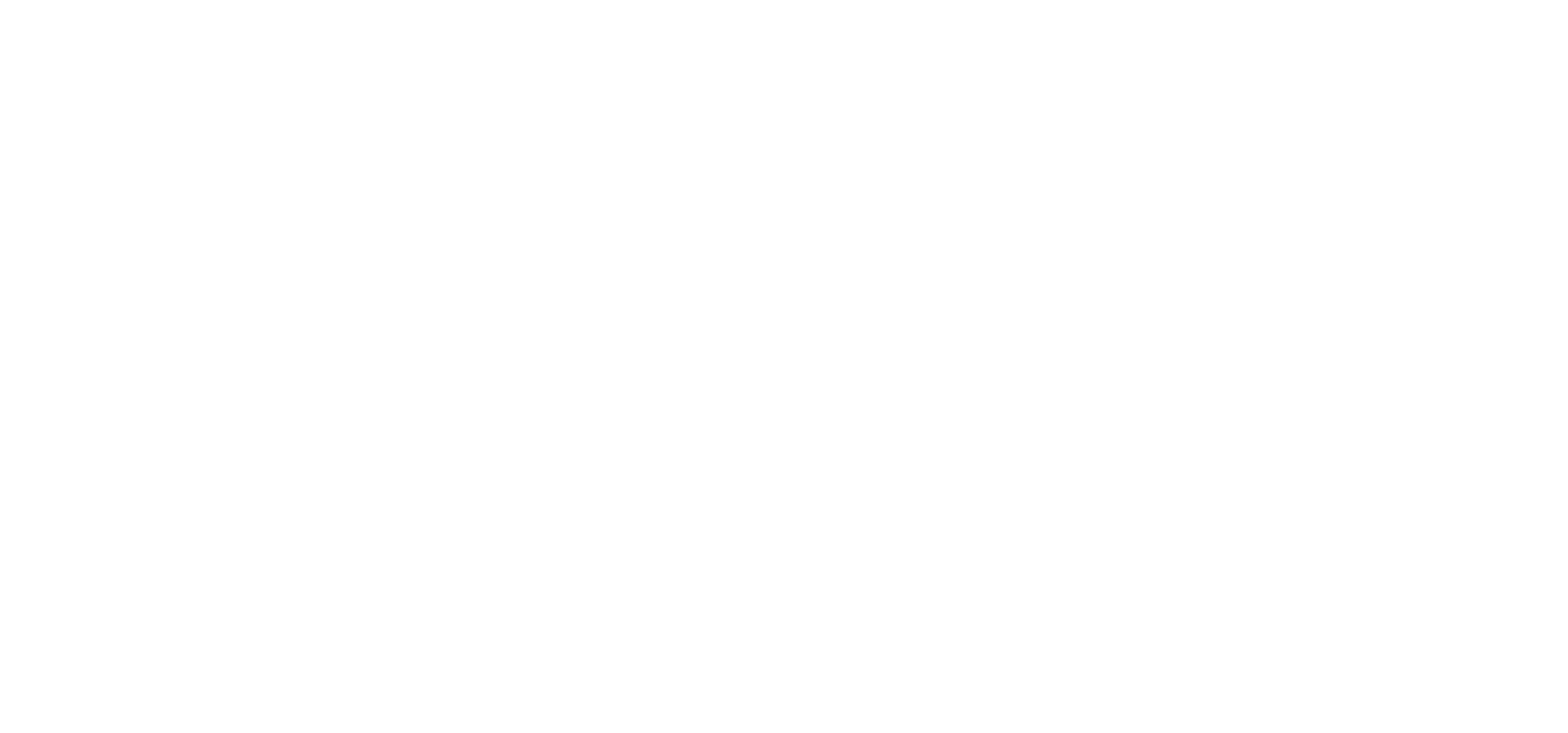 The Aim of Our Work and God’s Work in Us
To be “blameless and innocent, children of God above reproach” (NASB)
“in the midst of a crooked and perverse generation” –  1 Peter 1:13-16;                John 17:14-19
(v. 16) – or Paul’s labor is in vain.
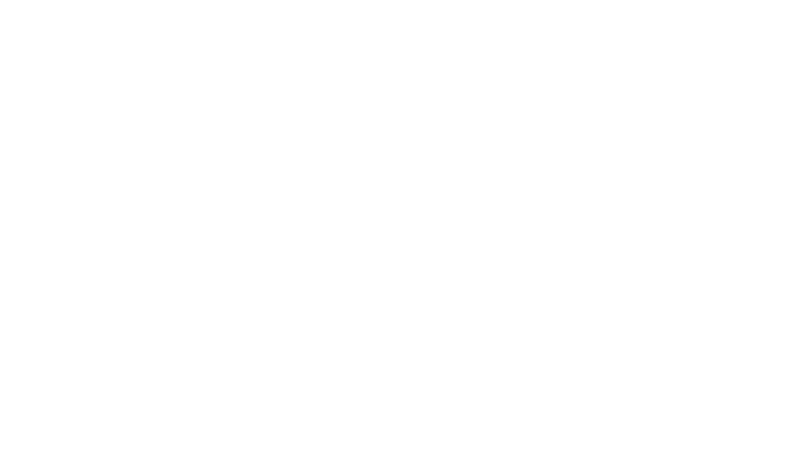 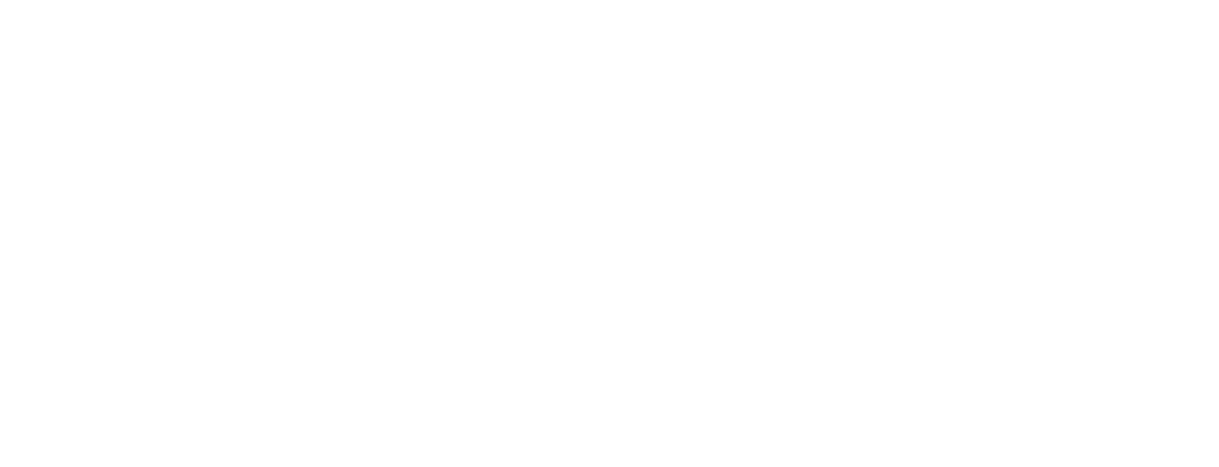 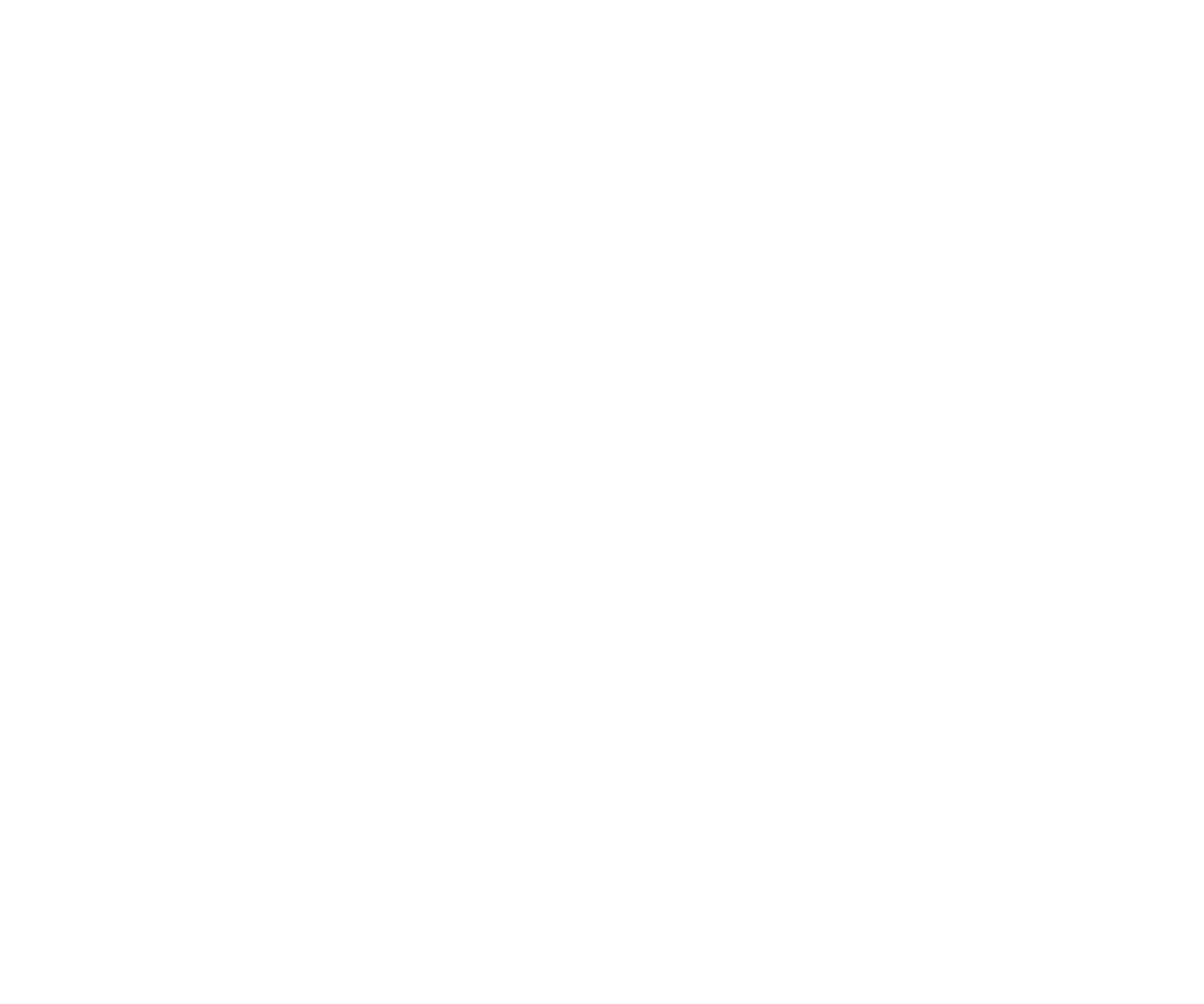 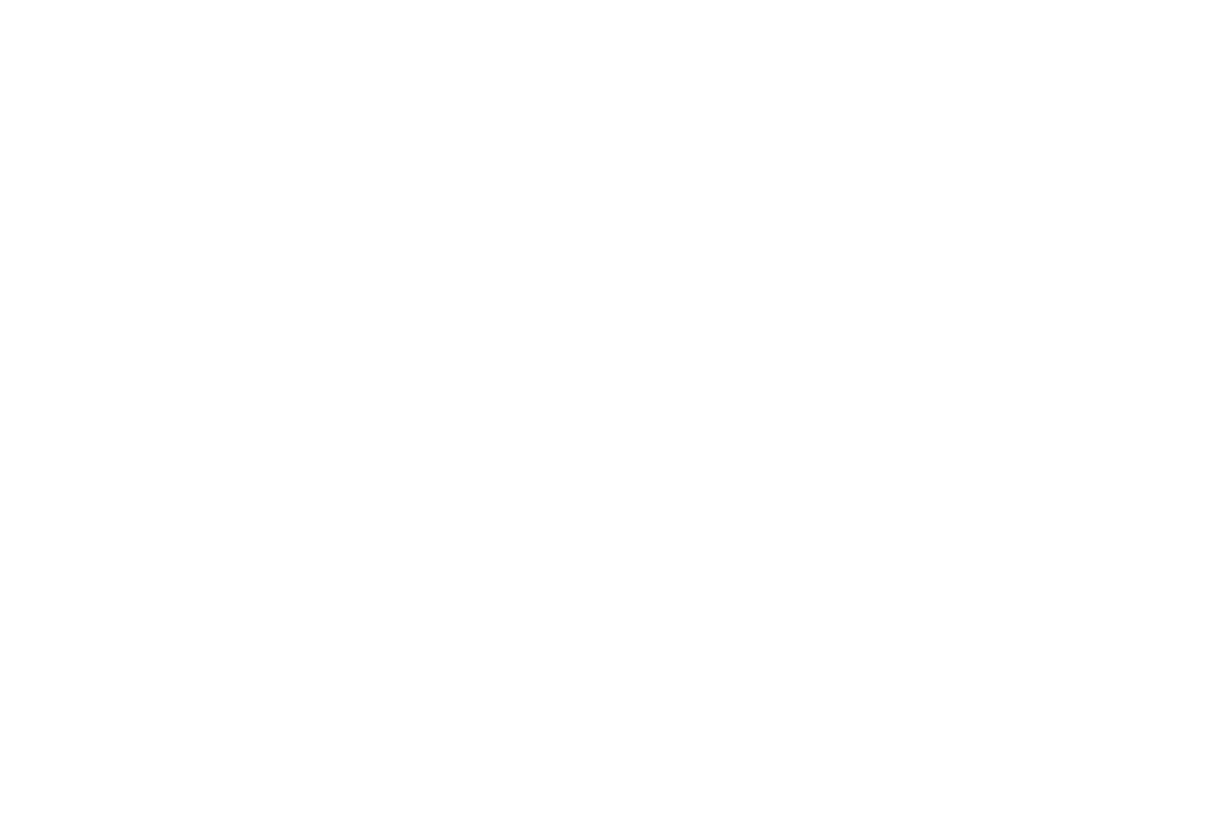 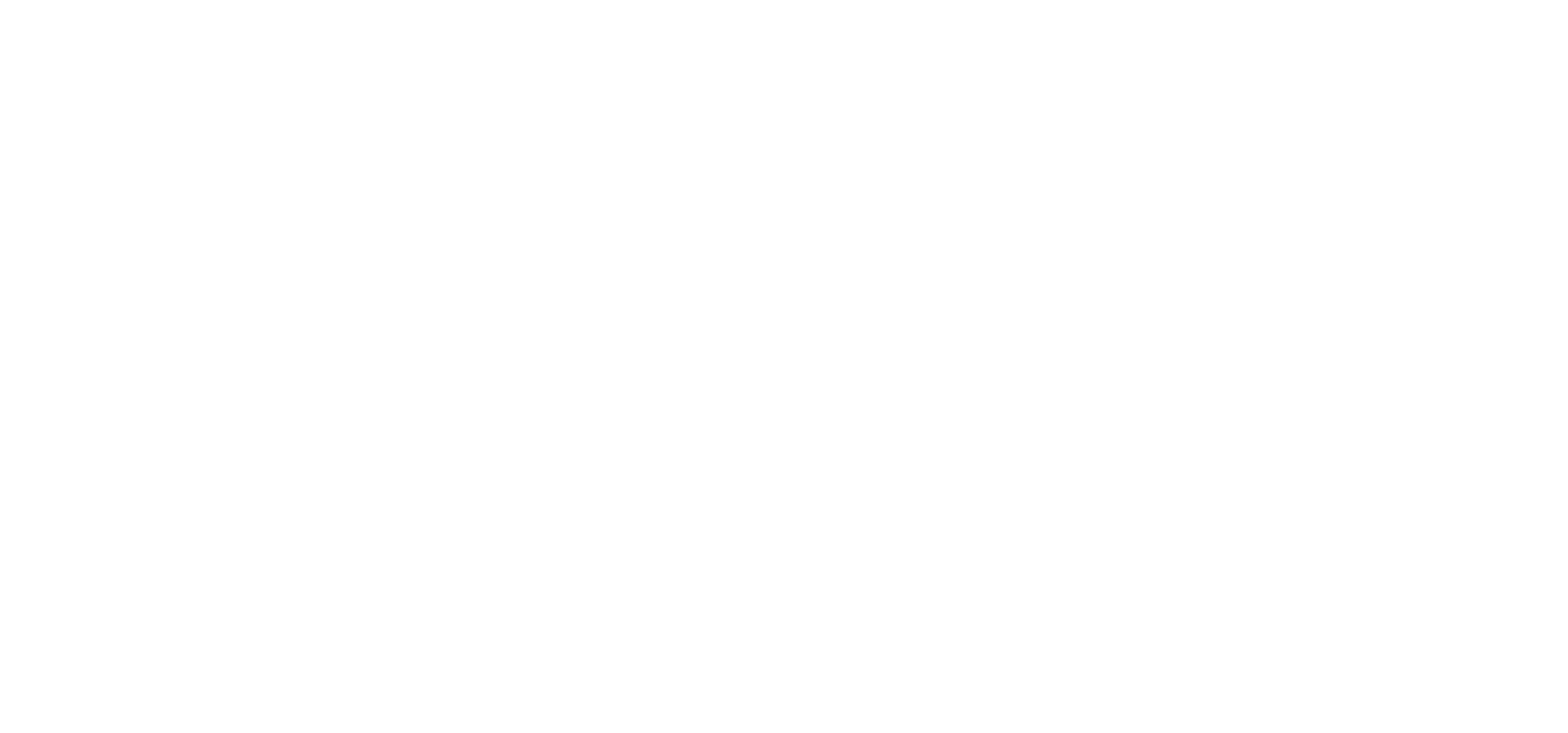 The Hindrance
“complaining and disputing”
Against whom? –                        1 Corinthians 10:10-11
Hinders word from success – James 1:19-20
The Method to Success
Shining as light – John 3:21; Matthew 5:14-16;                   2 Corinthians 4:4, 6
(v. 16) – holding fast word.
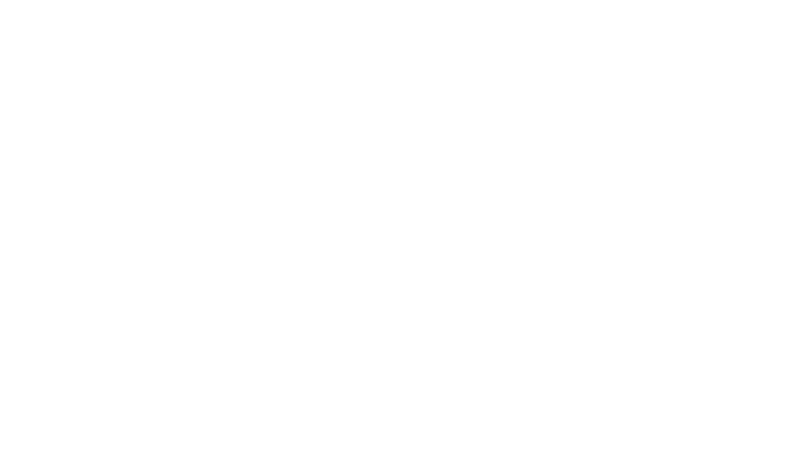 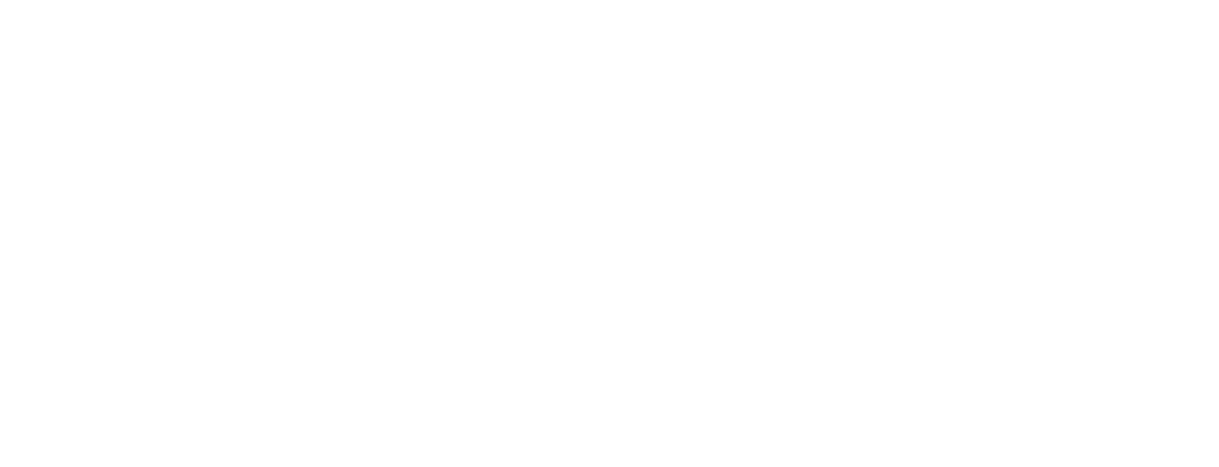 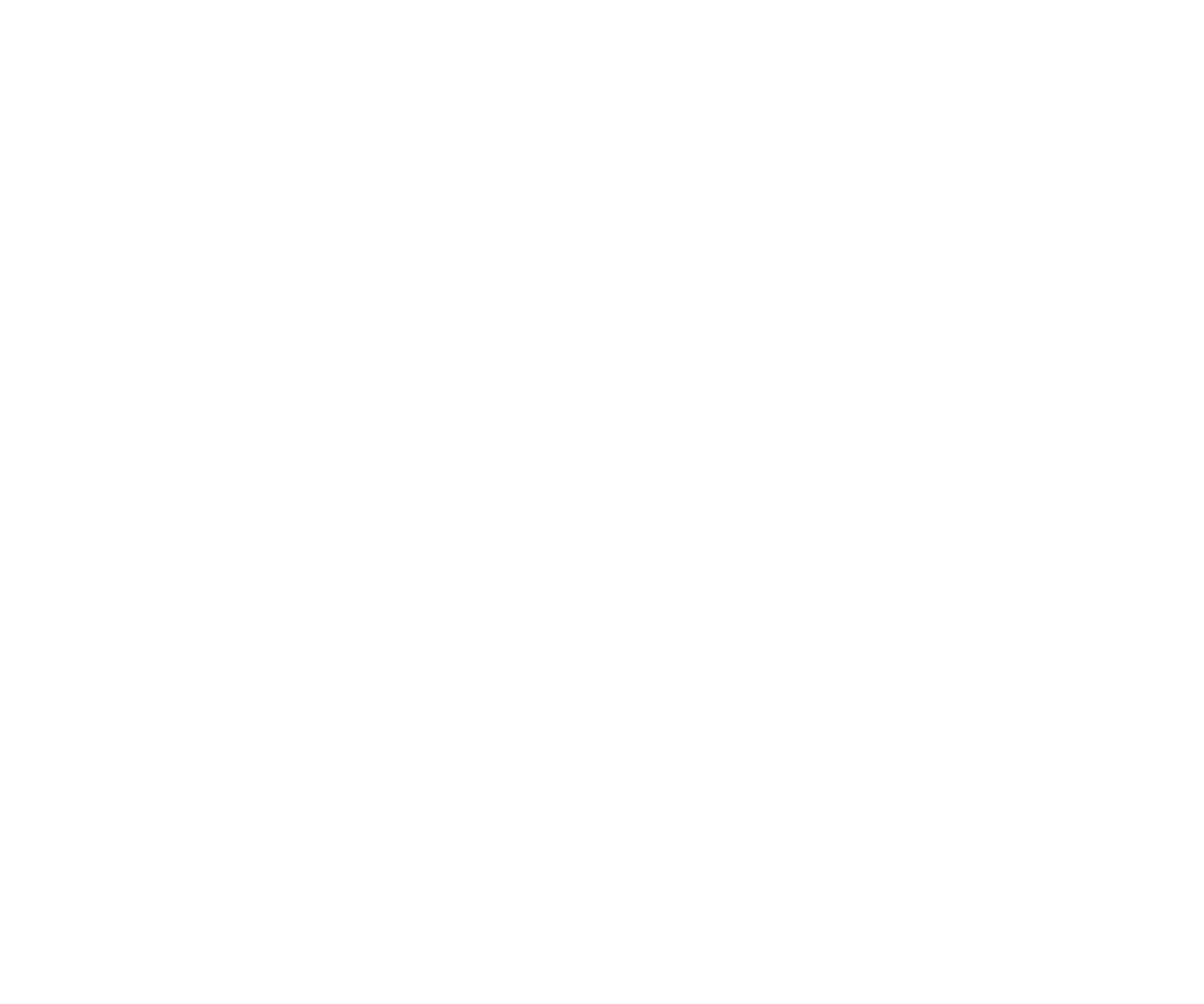 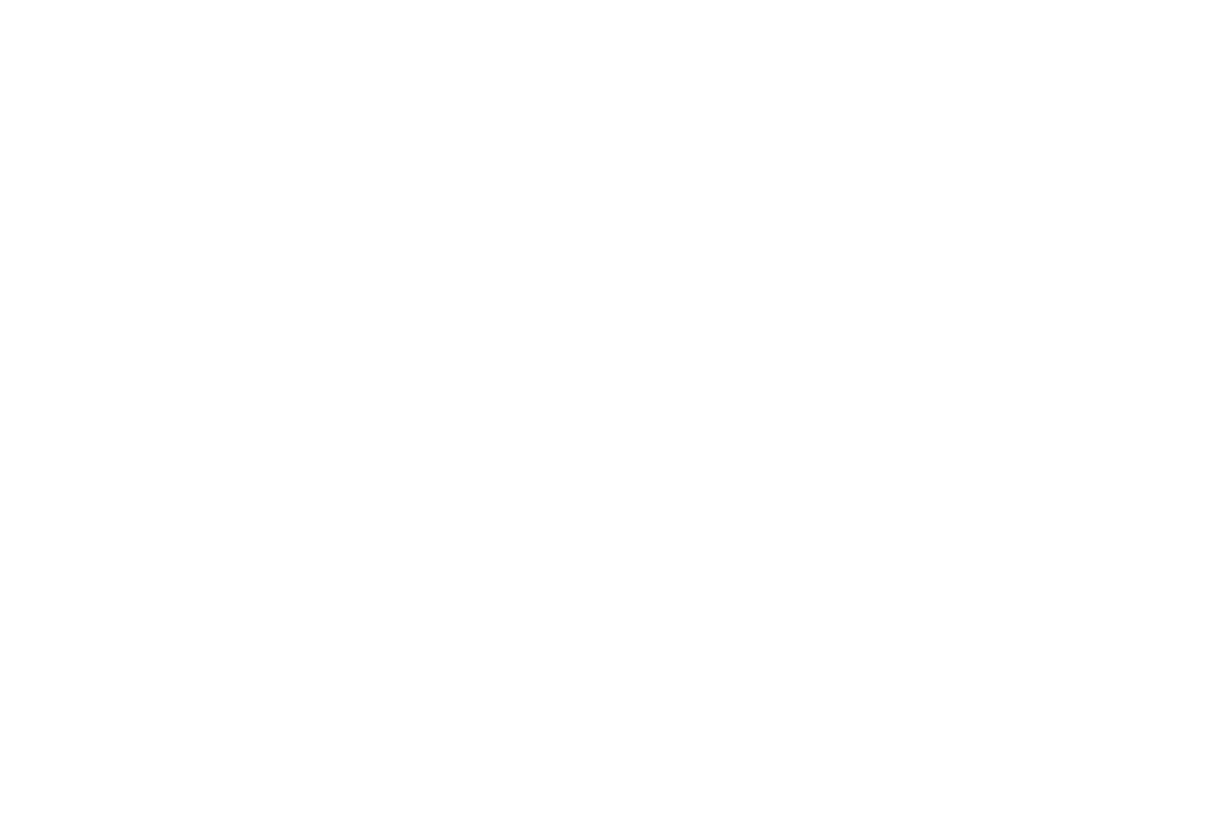 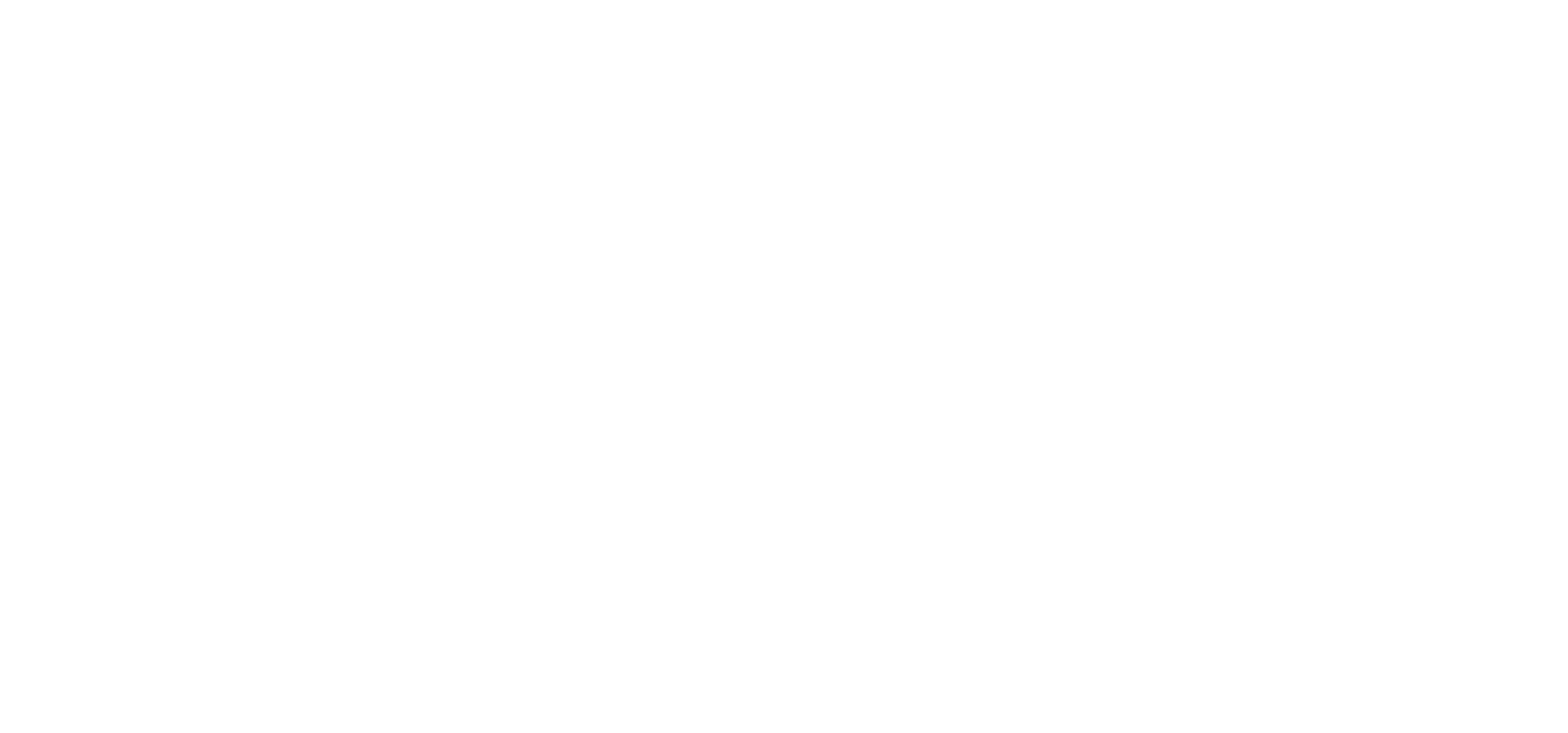 The Result of Faithfulness
Sharing in the gospel, and suffering – Philippians 1:5, 7, 27-30
Rejoice in the Lord – Philippians 3:1; 4:1
Joy and peace in believing – Romans 15:13
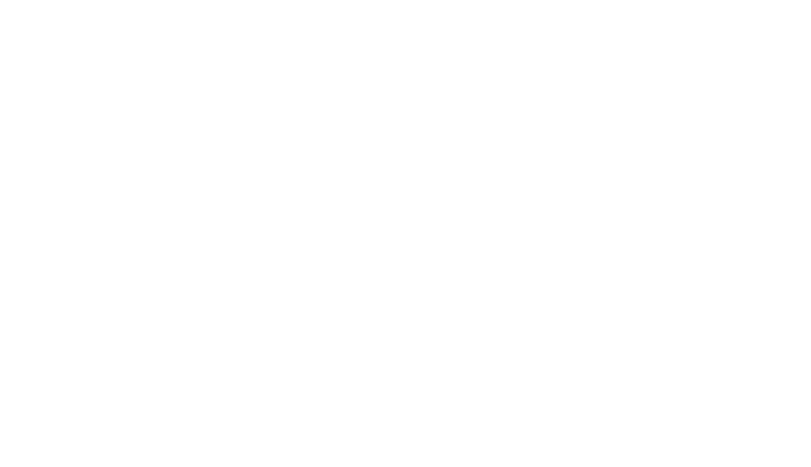 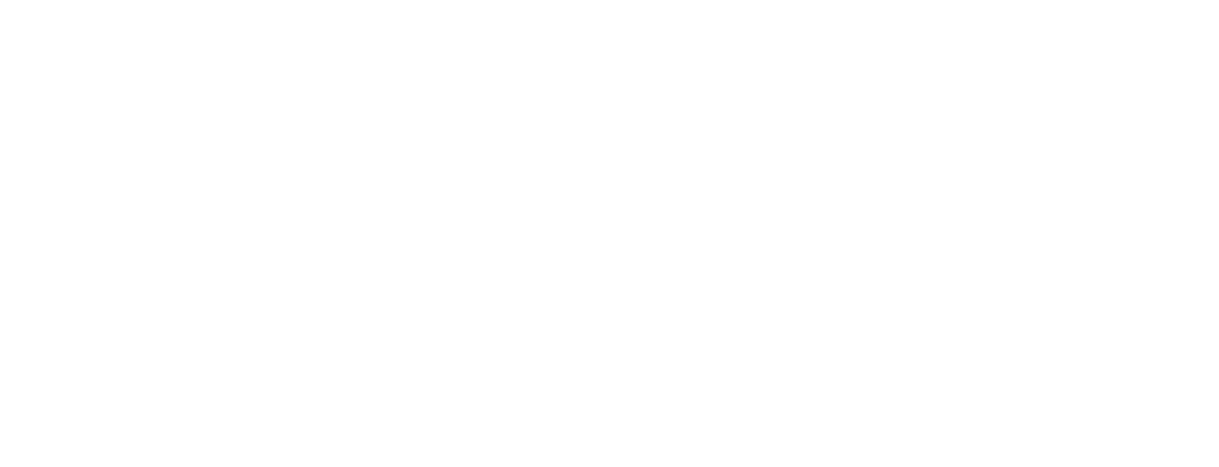 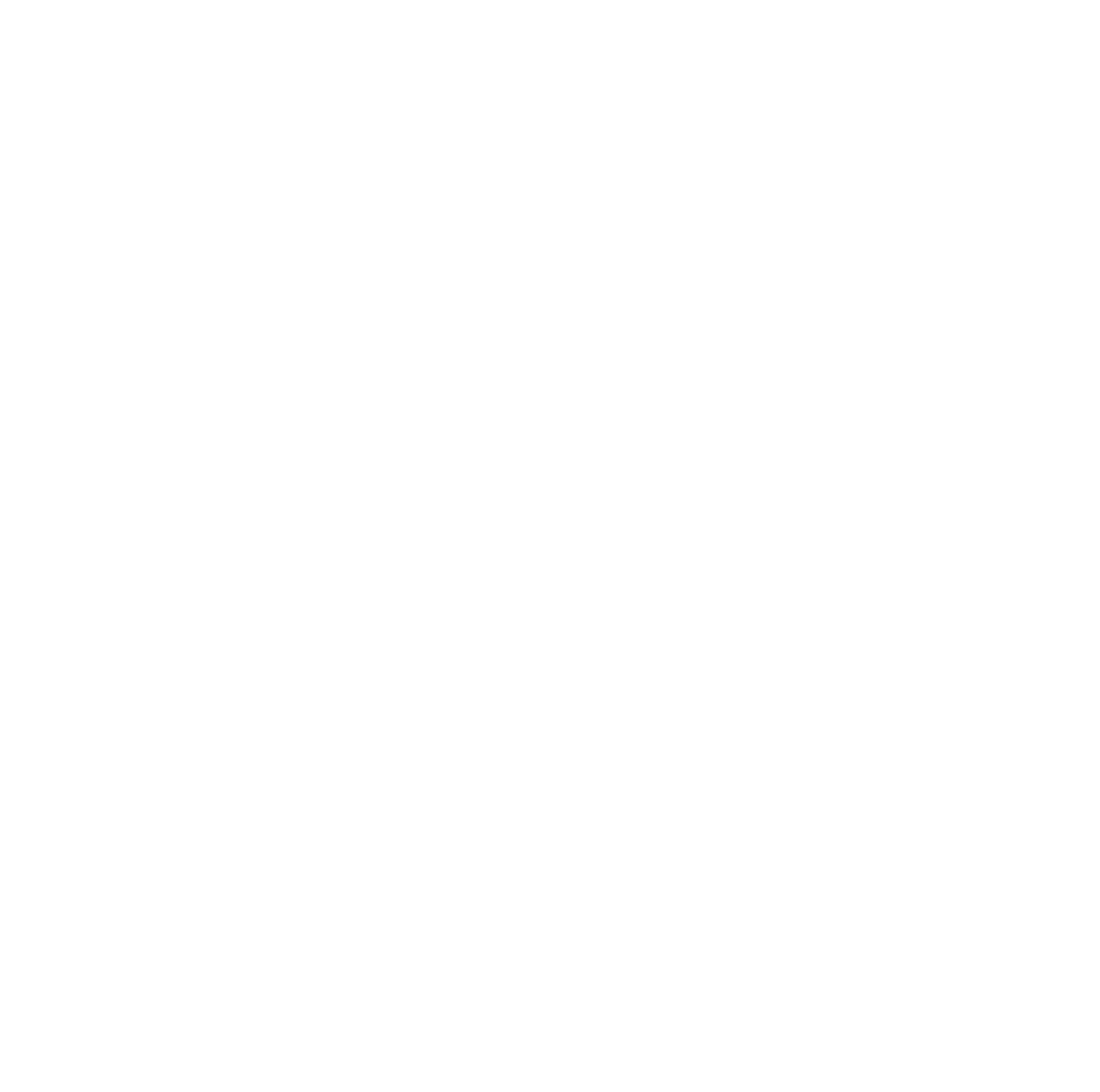 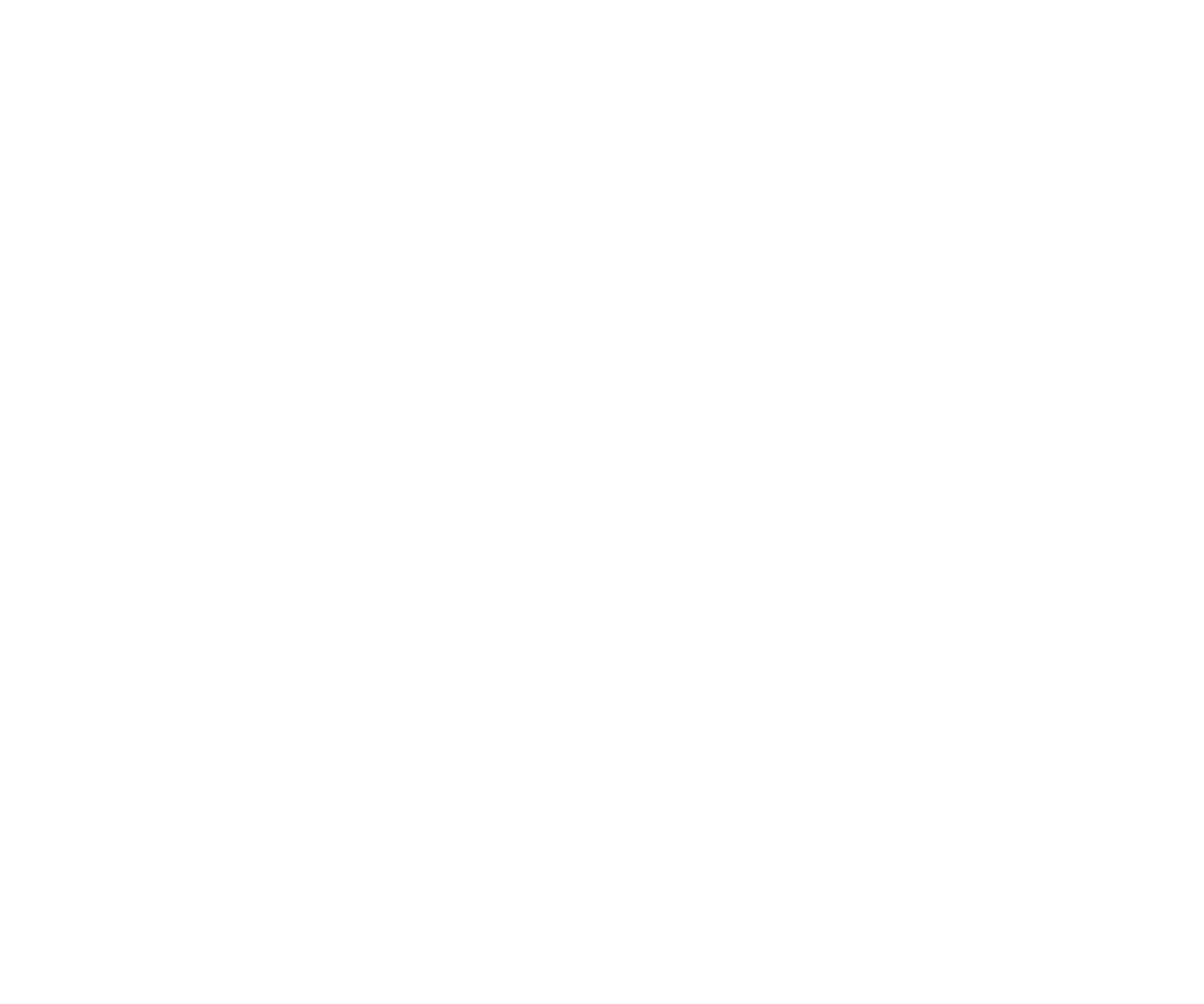 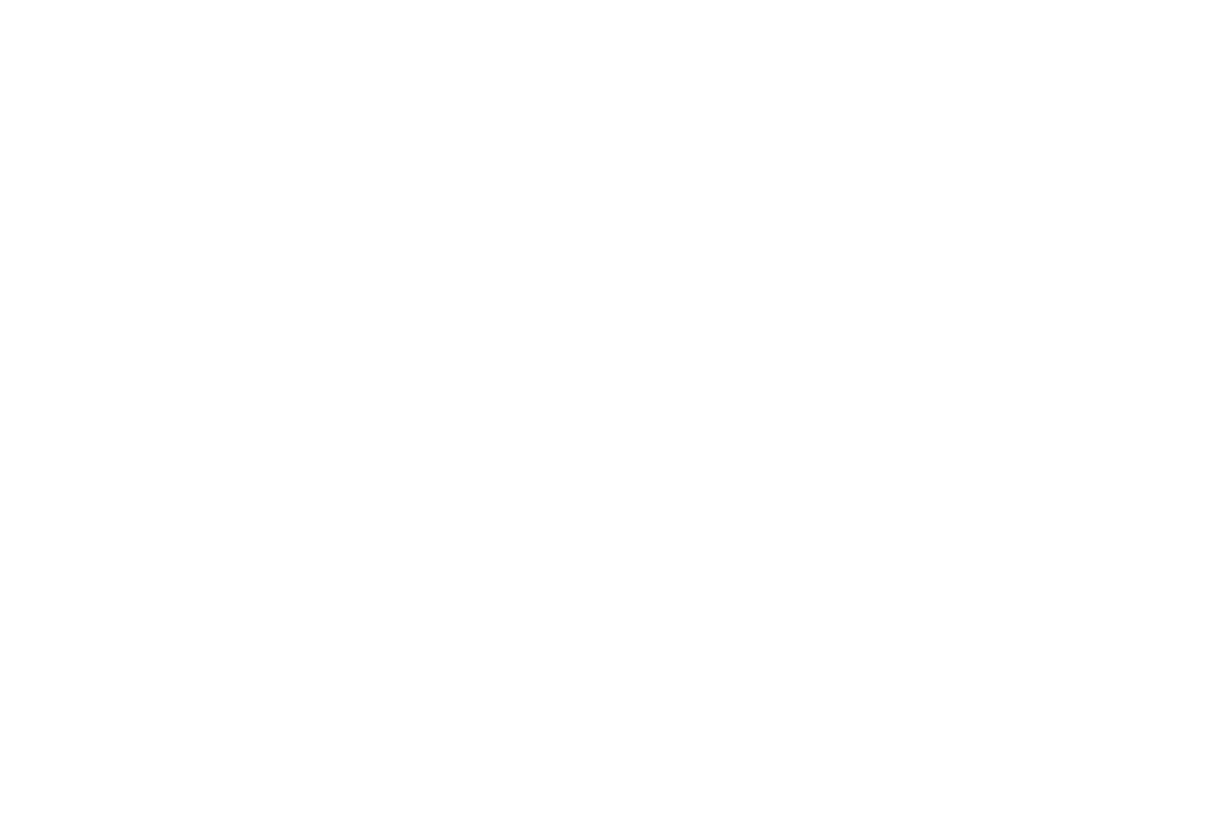 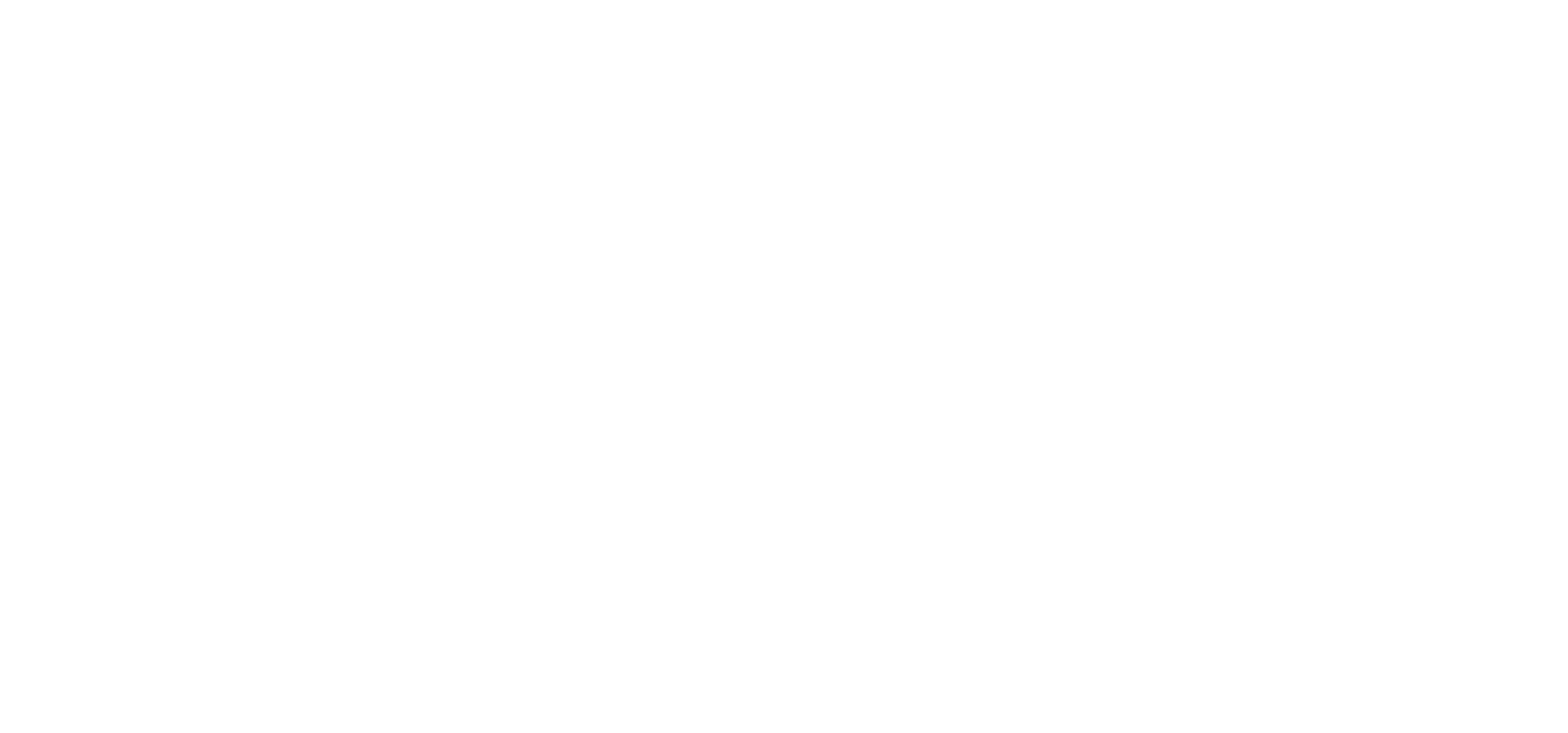 A Joy Beyond Corruption
Philippians 4:4 – despite outer circumstances.
Cannot be separated from Christ by these things – Romans 8:35-39
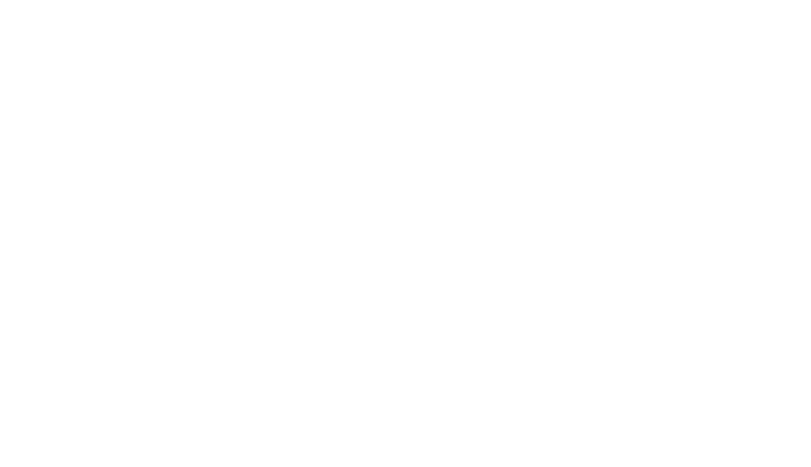 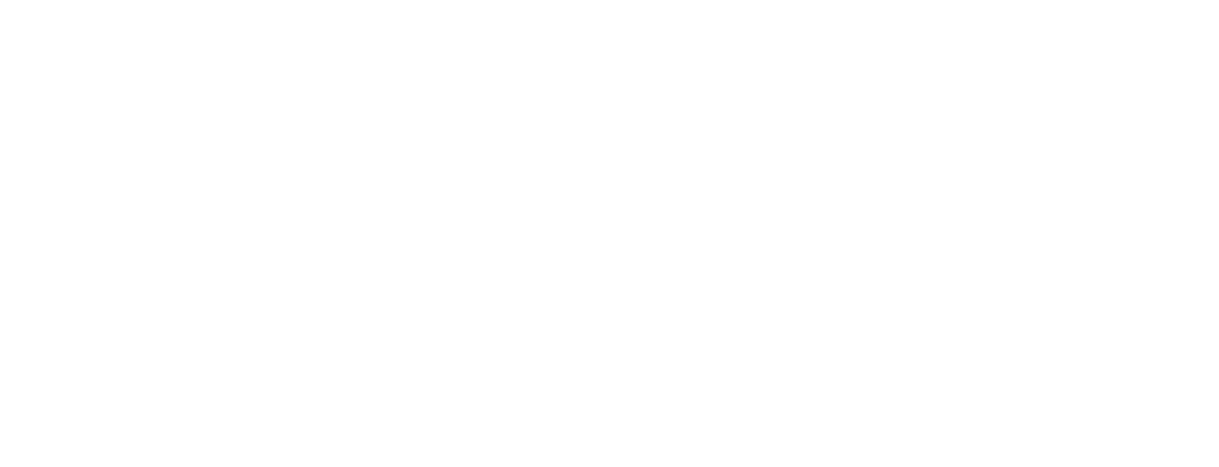 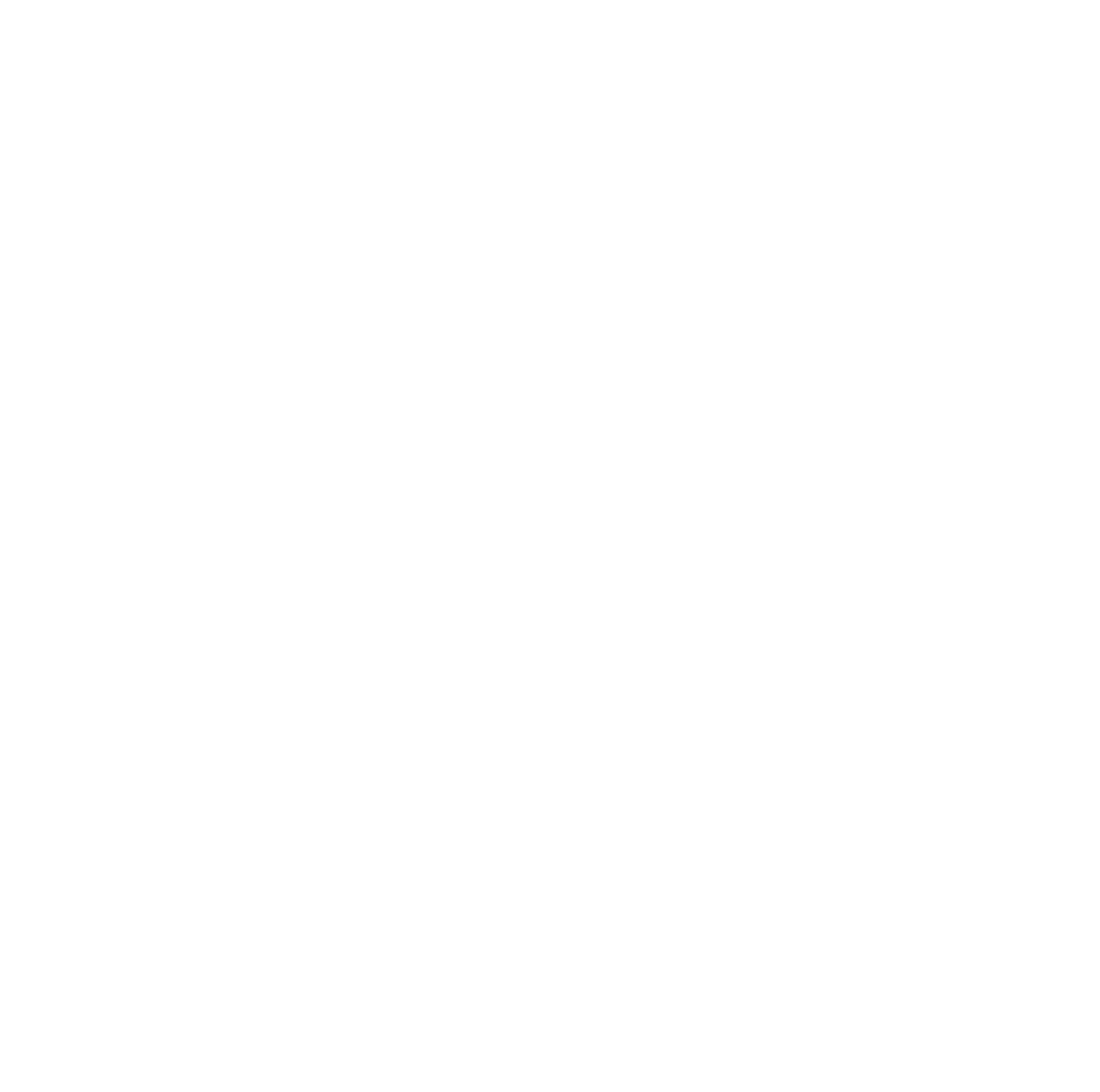 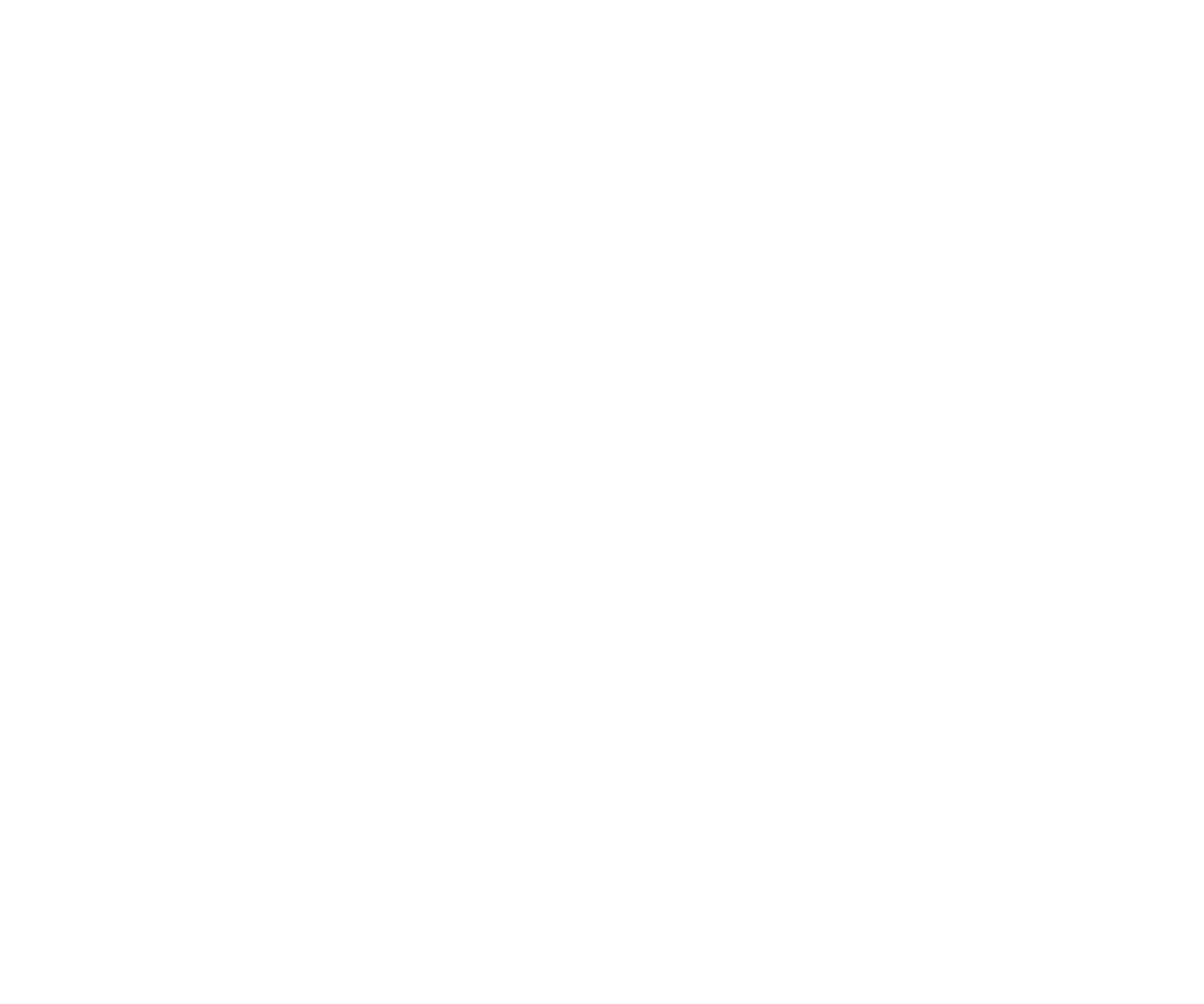 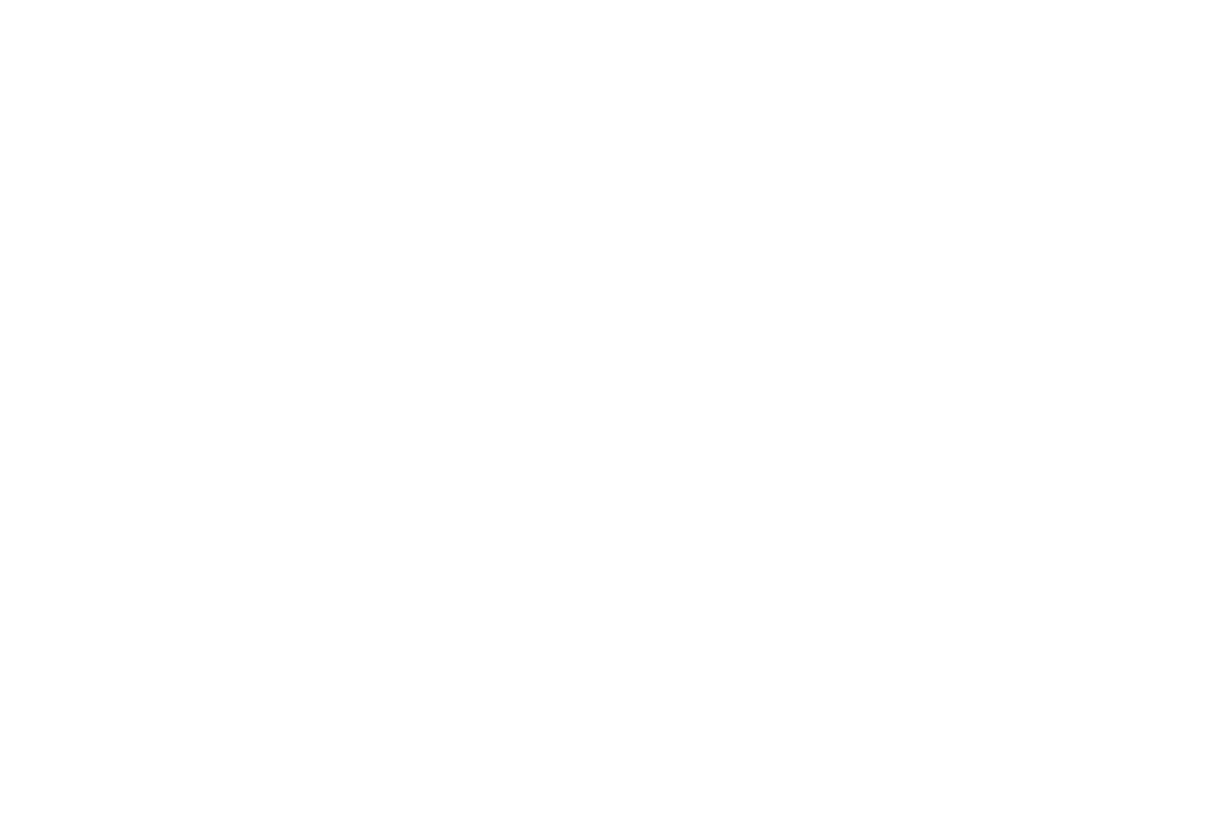 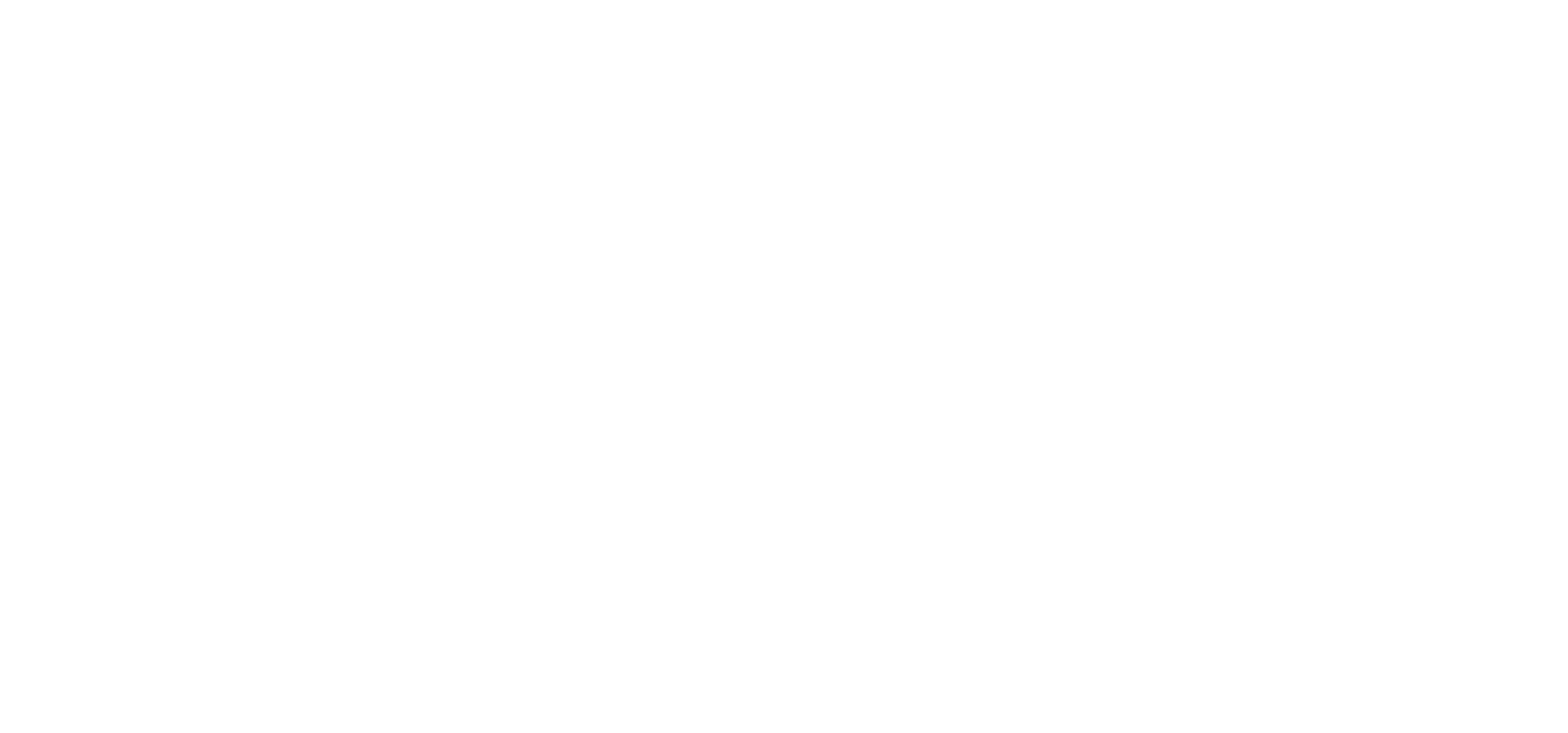